多维阅读第4级
Animal Fathers
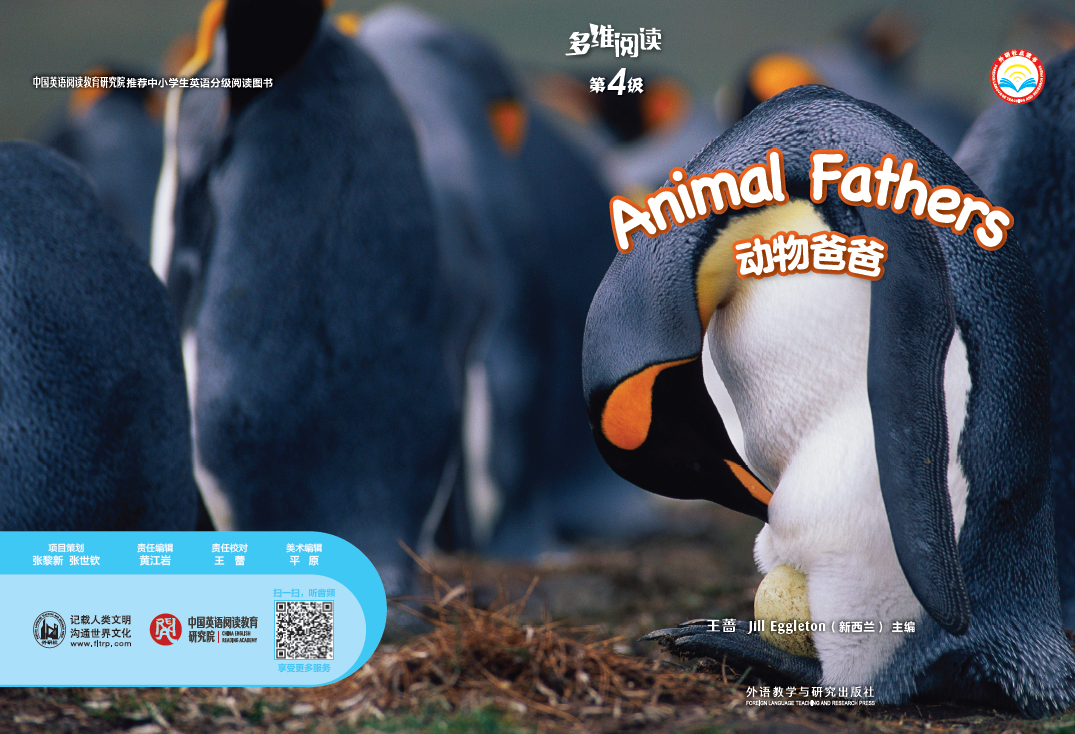 Read , guess and answer.
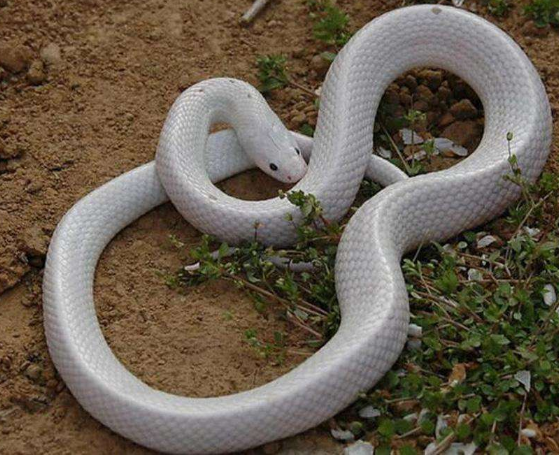 a snake
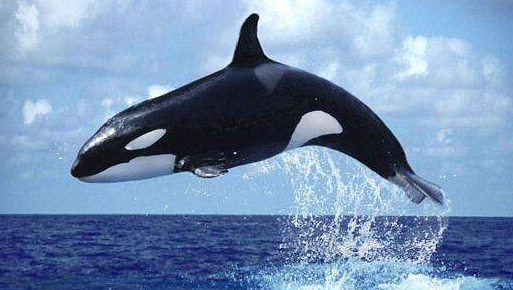 a whale
monkeys
mother monkey
baby monkey
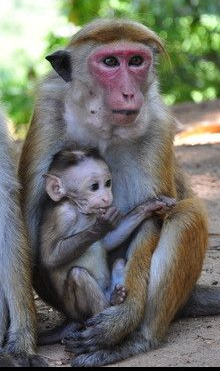 look after
is female monkey
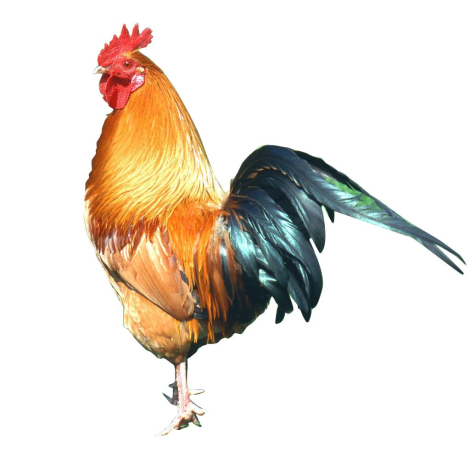 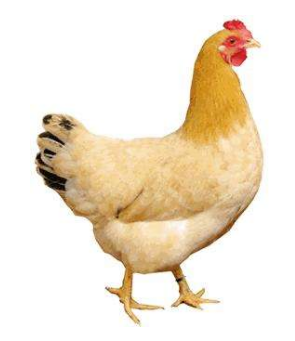 baby chicken
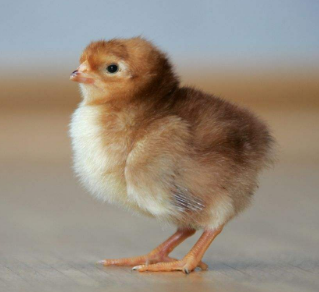 female
father chicken
boy
male
mother chicken
look after
hatch
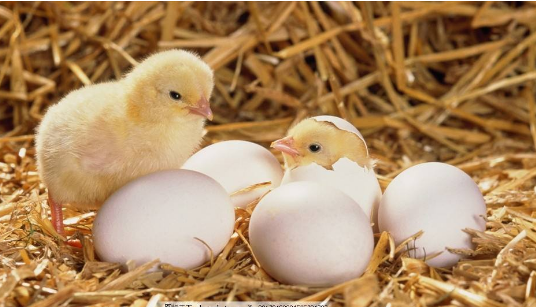 Where is a baby chicken from?
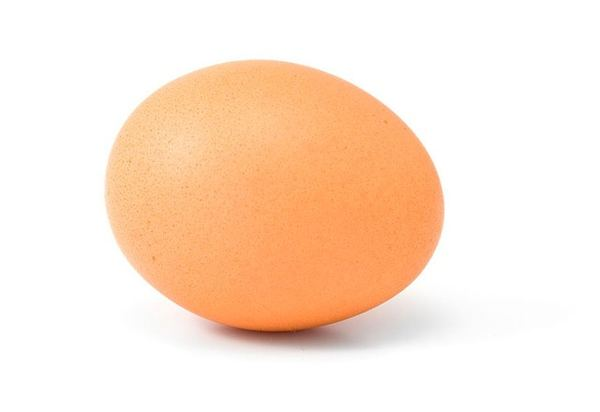 an egg
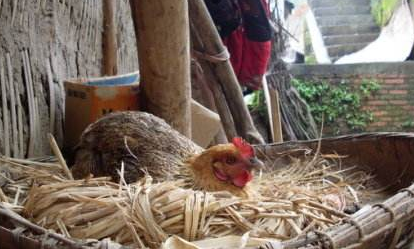 mother chicken
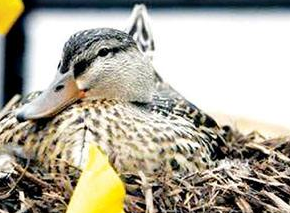 mother duck
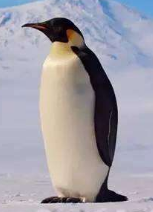 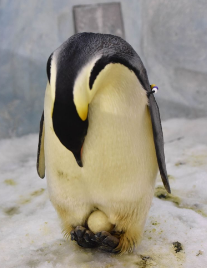 penguin
father penguin
Whose eggs are these?
Who look after the eggs?
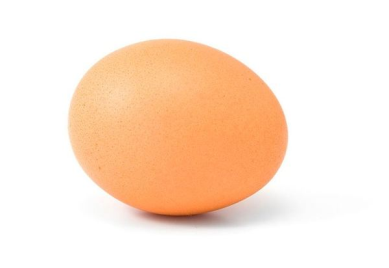 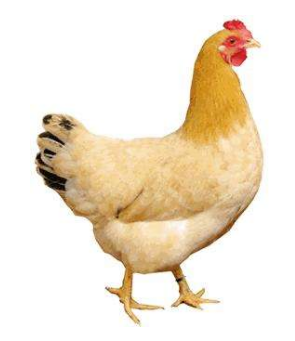 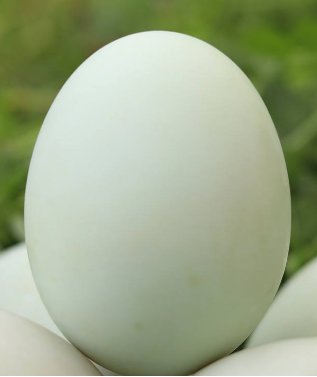 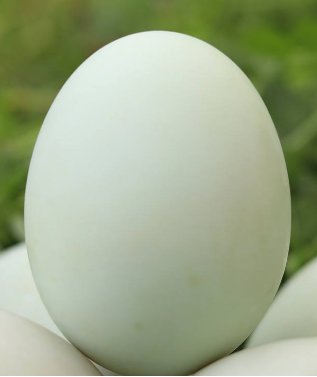 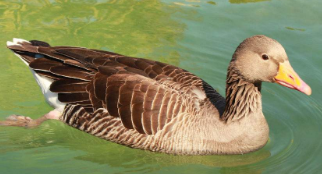 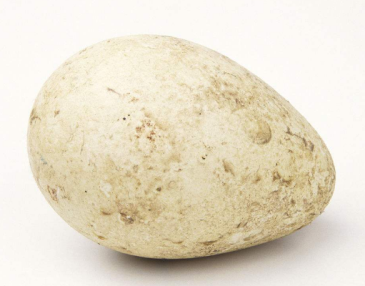 Guess: Do they have eggs?
Where are the eggs?
Who looks after the babies?
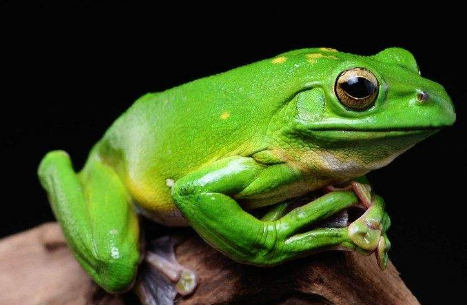 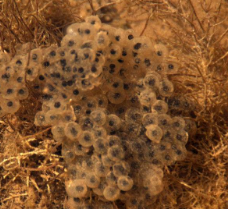 hatch
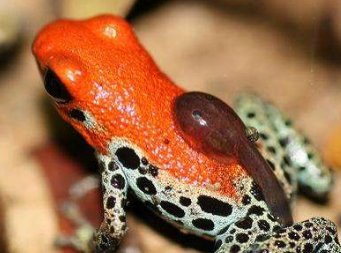 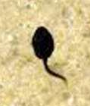 tadpole
father frog
in water
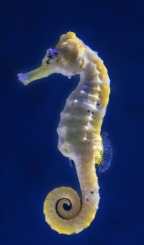 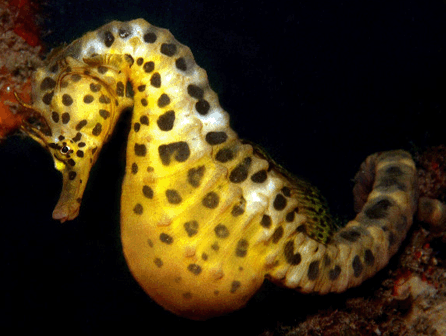 hatch
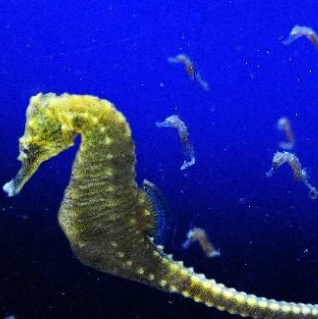 seahorse
in father seahorse's pouch
father seahorse
How do the fathers take care of the babies?
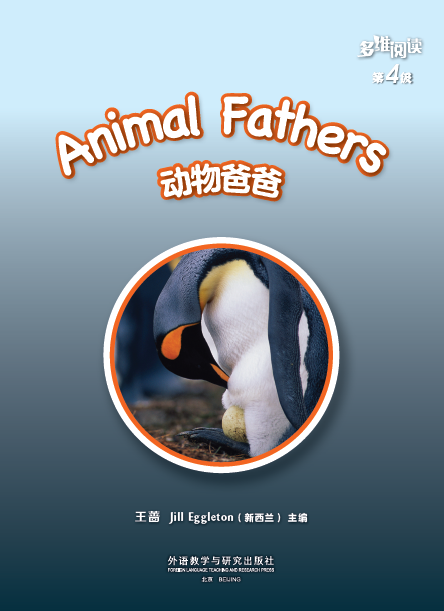 Title 标题
Writer作者
Who is it?
Where is the egg?
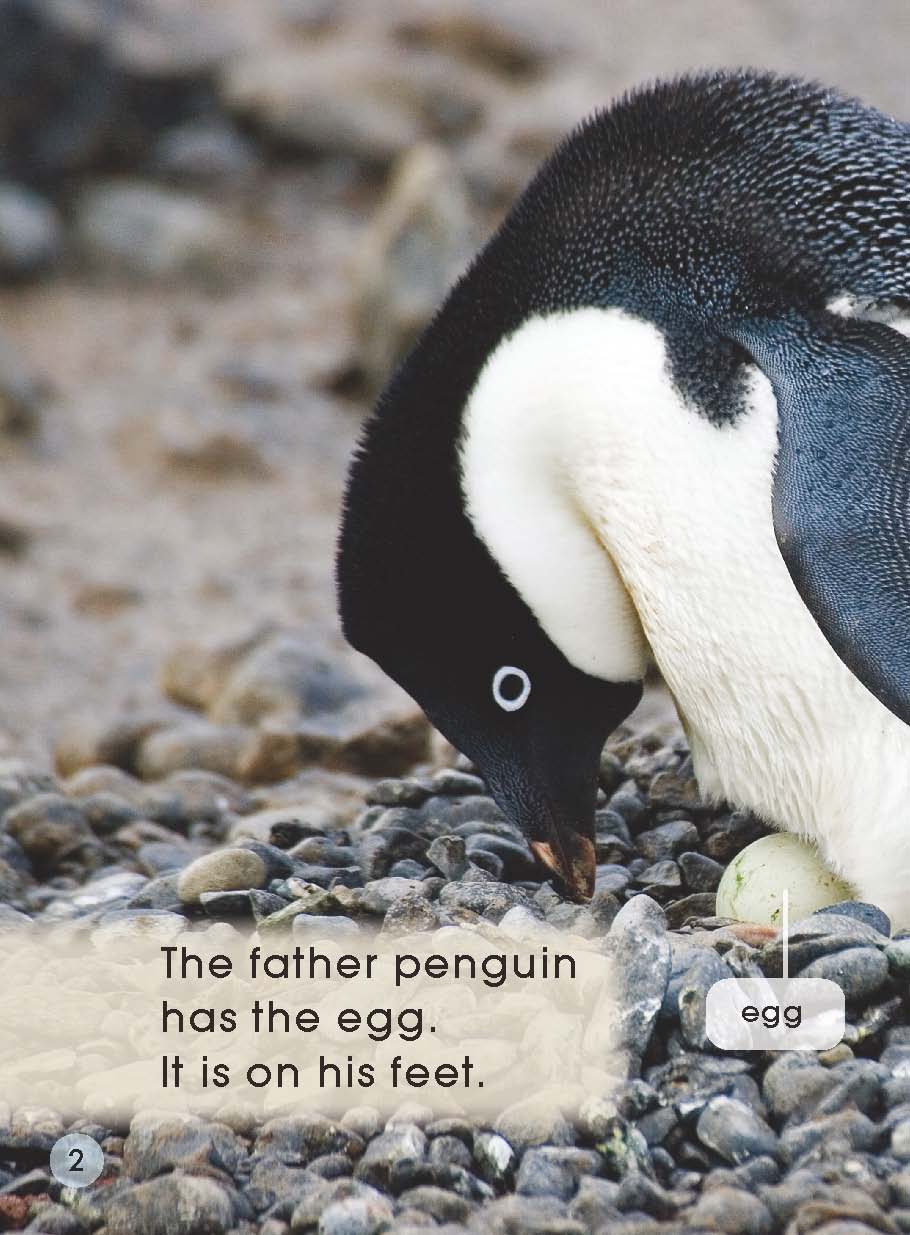 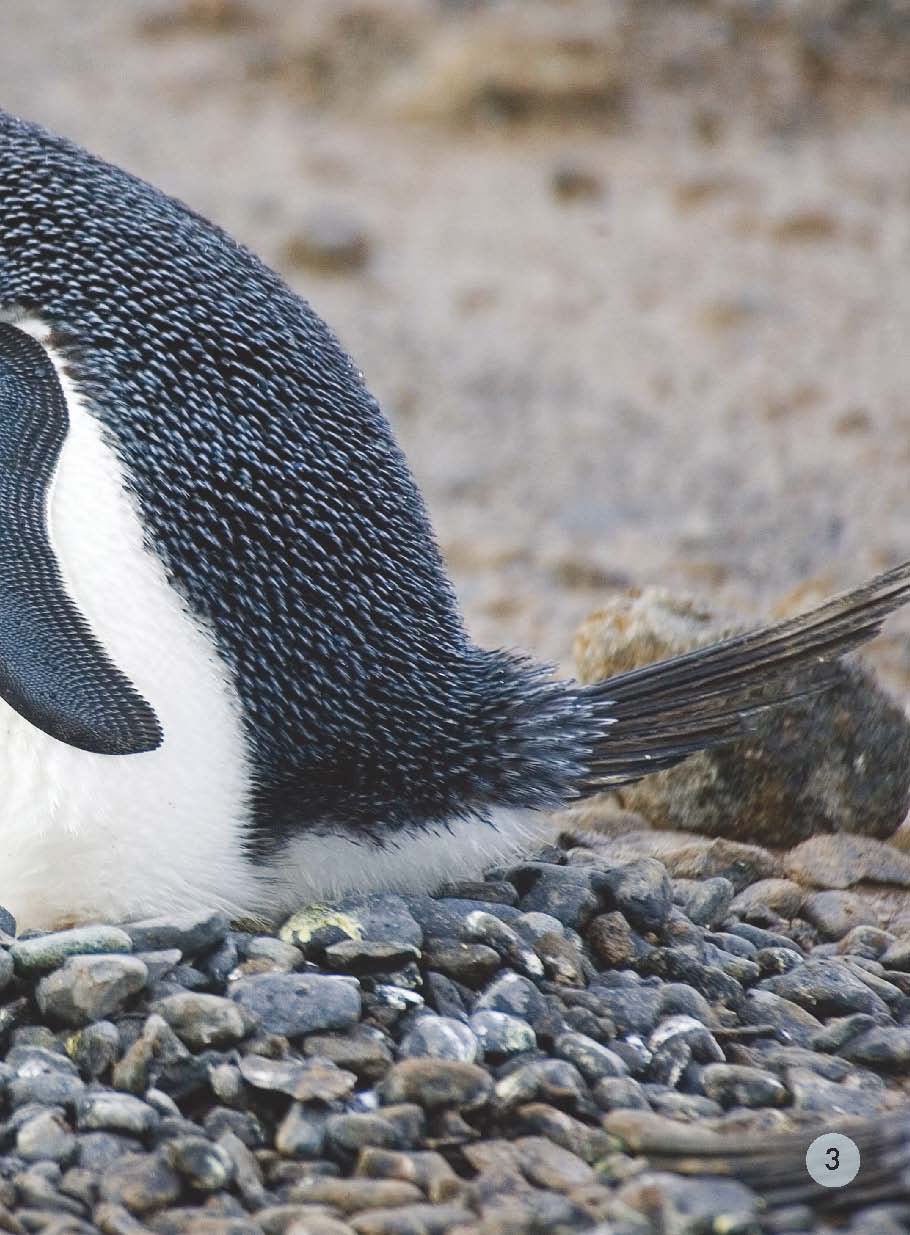 Where do they live?
Why does he put the egg on his feet?
What would happen to the baby penguin if the egg gets cold?
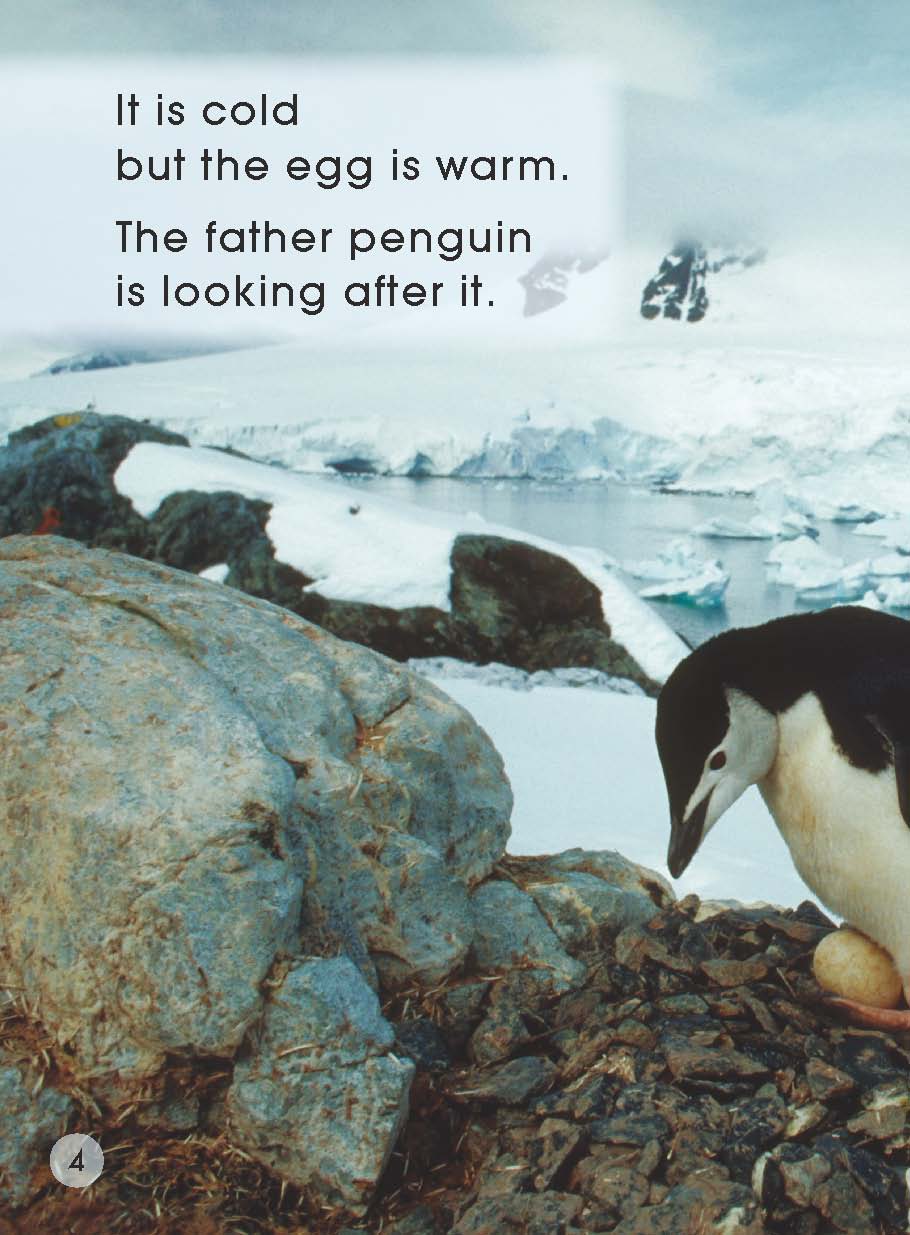 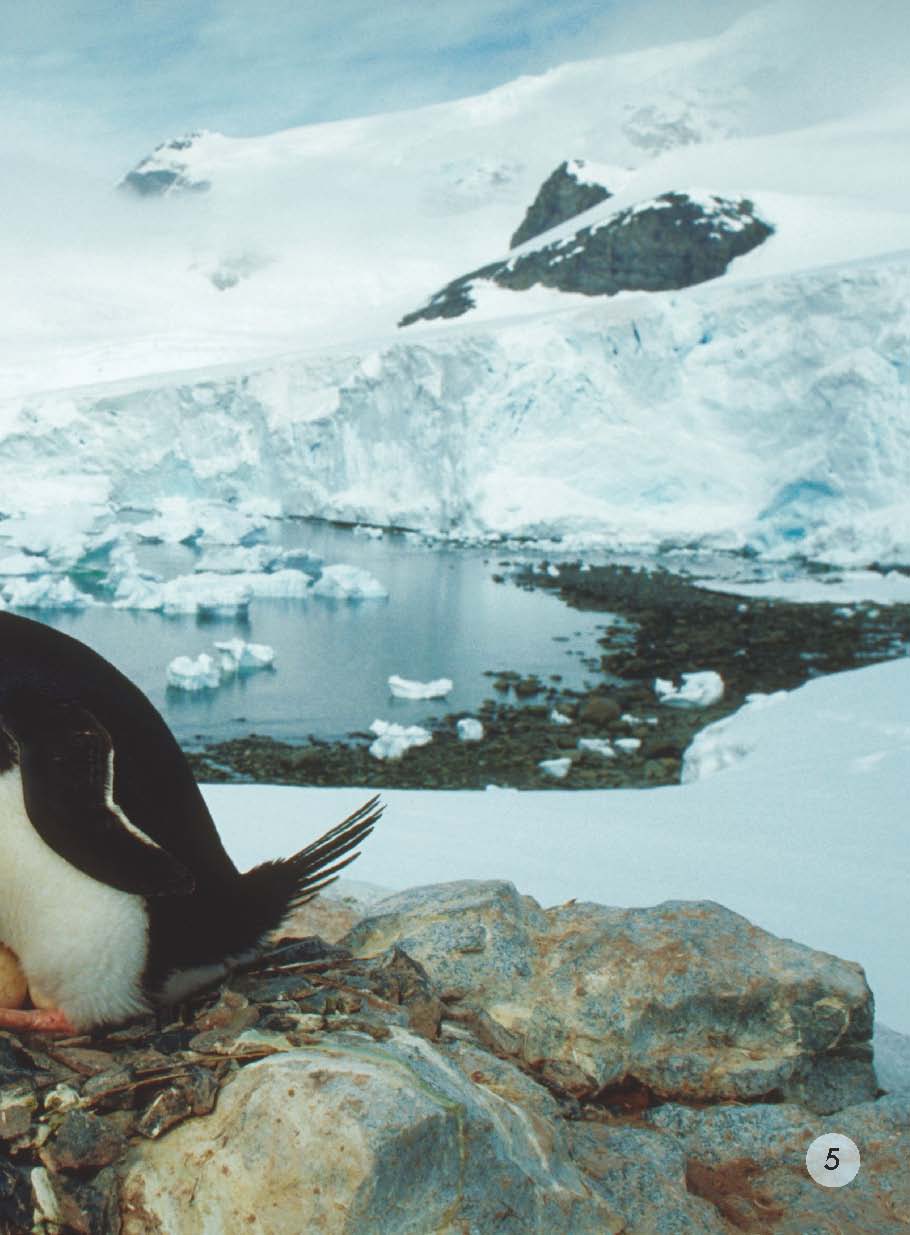 Where are the eggs?
What is the snake looking at?
How is he looking after the eggs?
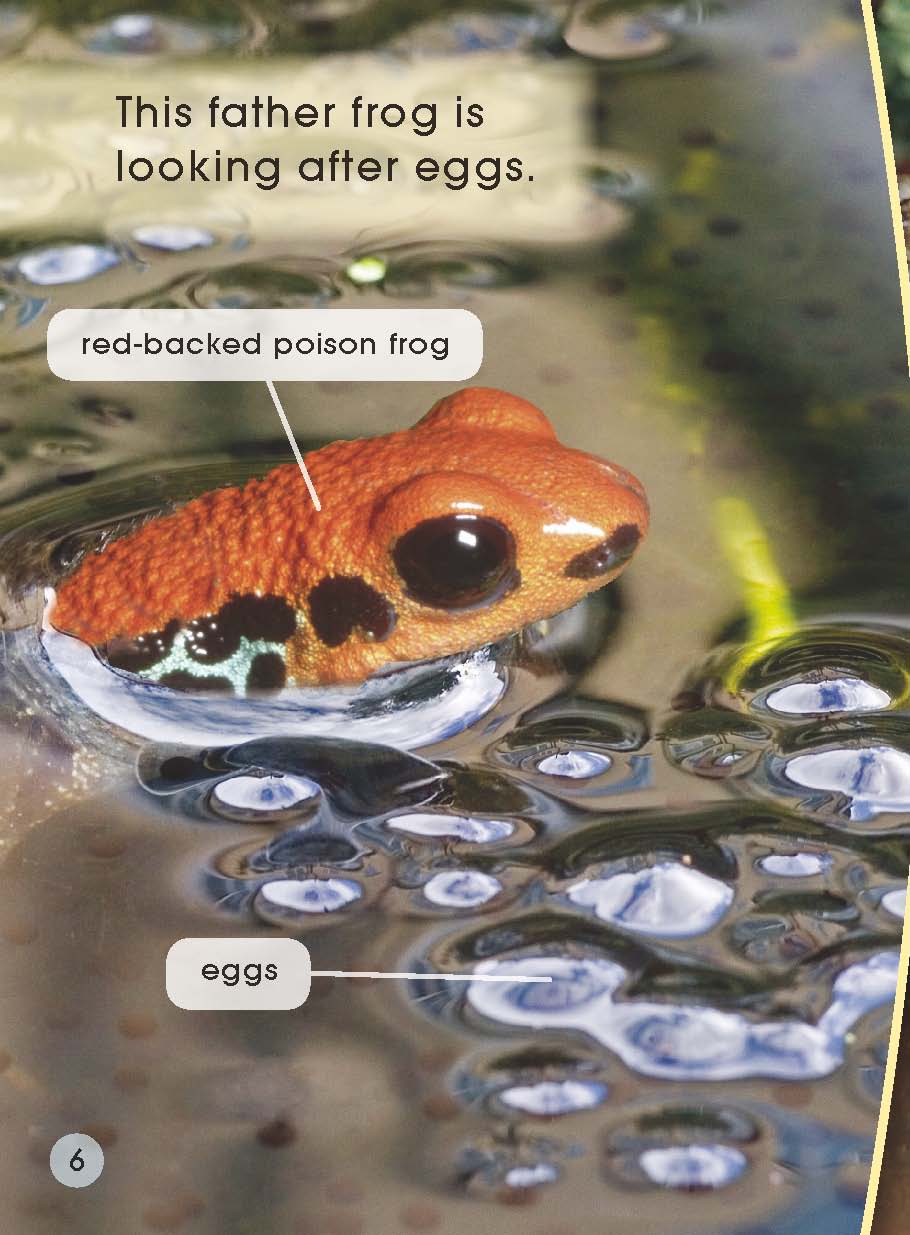 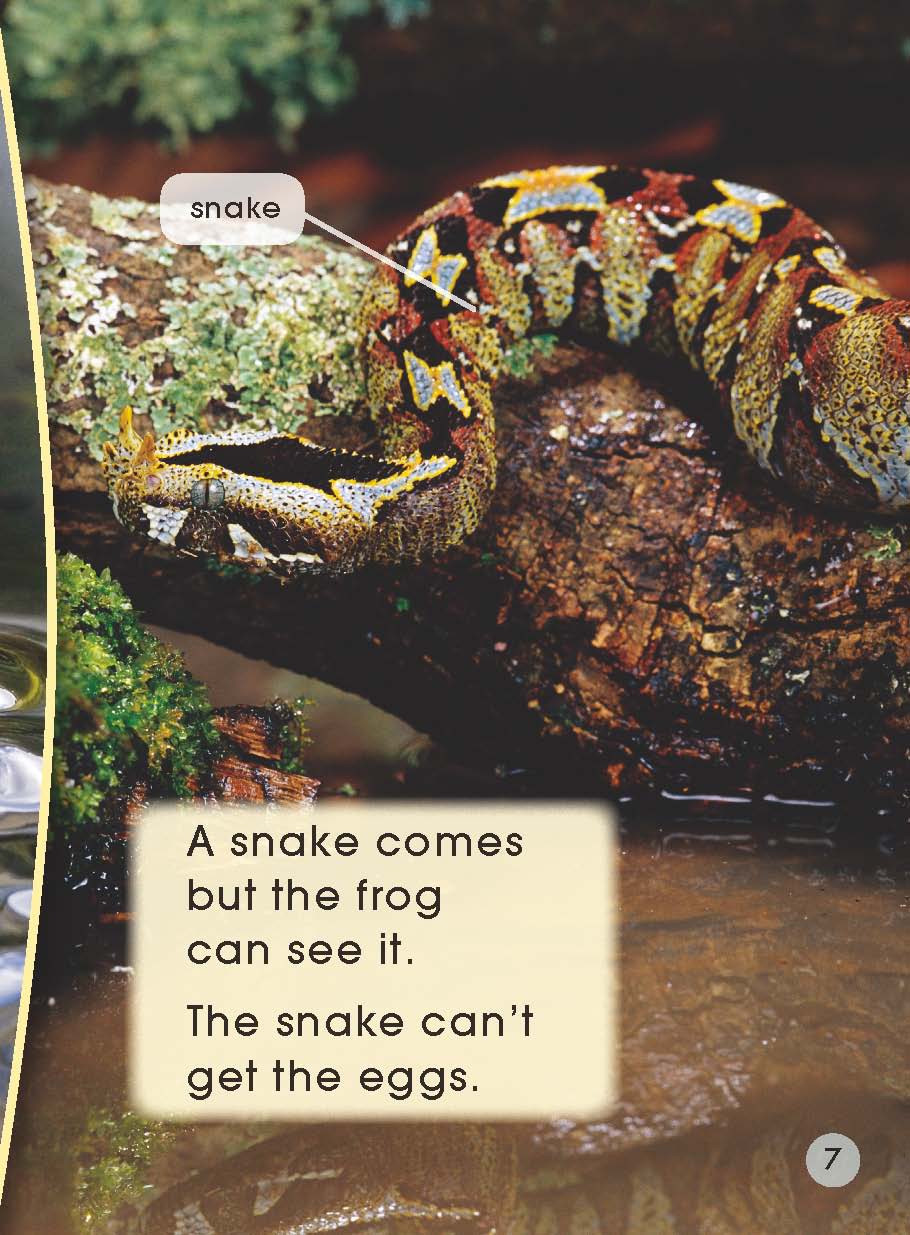 Why does the father frog have the tadpoles on his back?
Where do the tadpoles come from?
Where are they going?
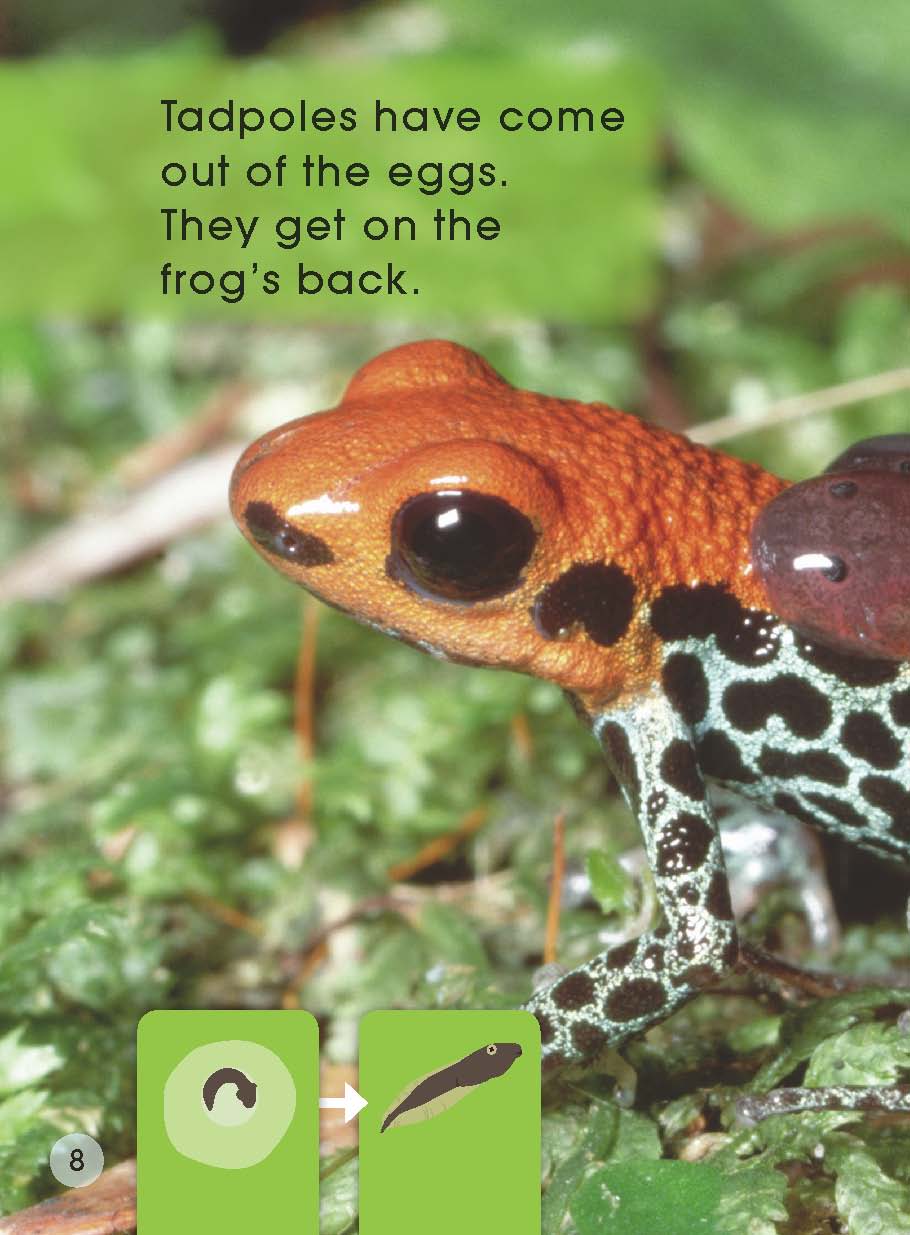 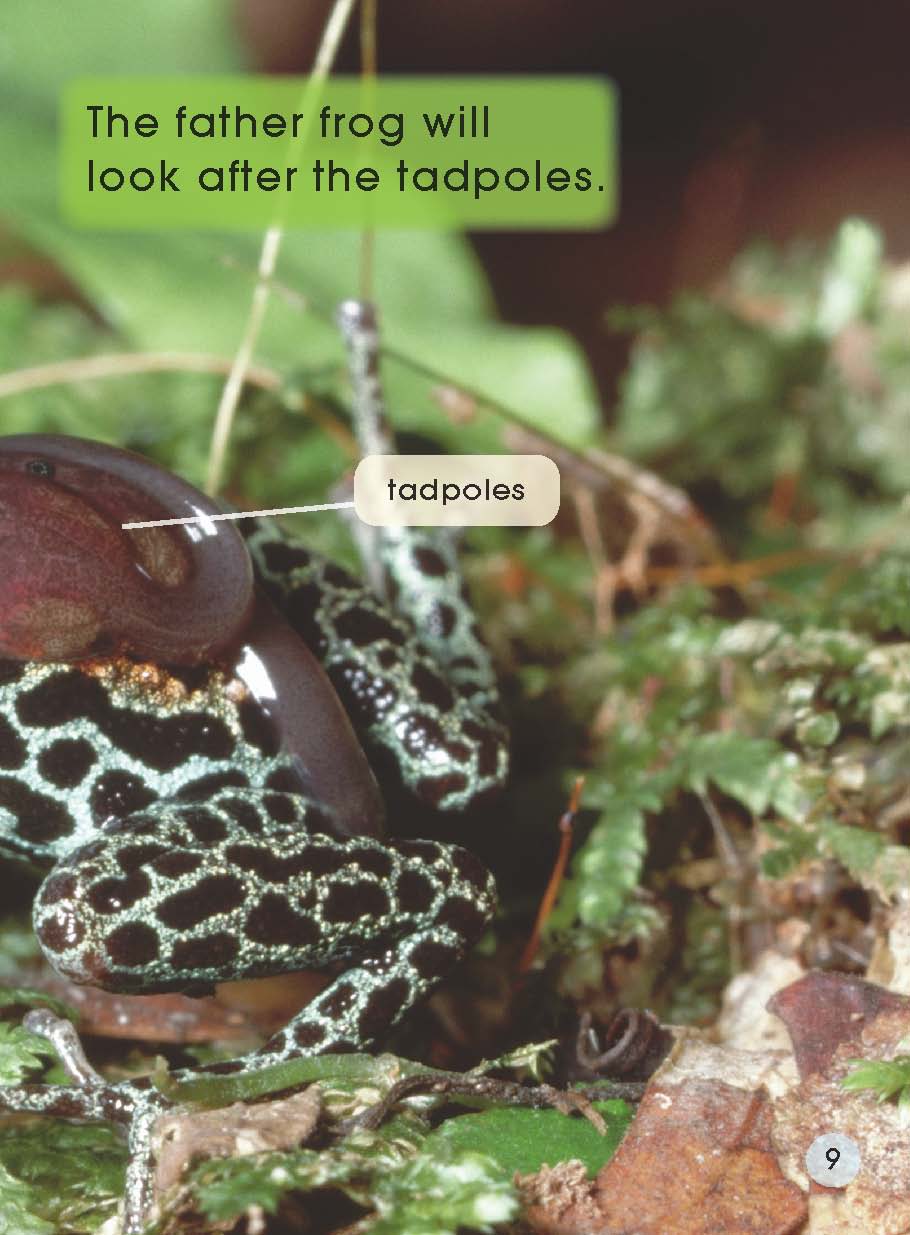 Why is it called a seahorse?
A father seahorse has a pouch. Can you find it?
What are in the pouch?
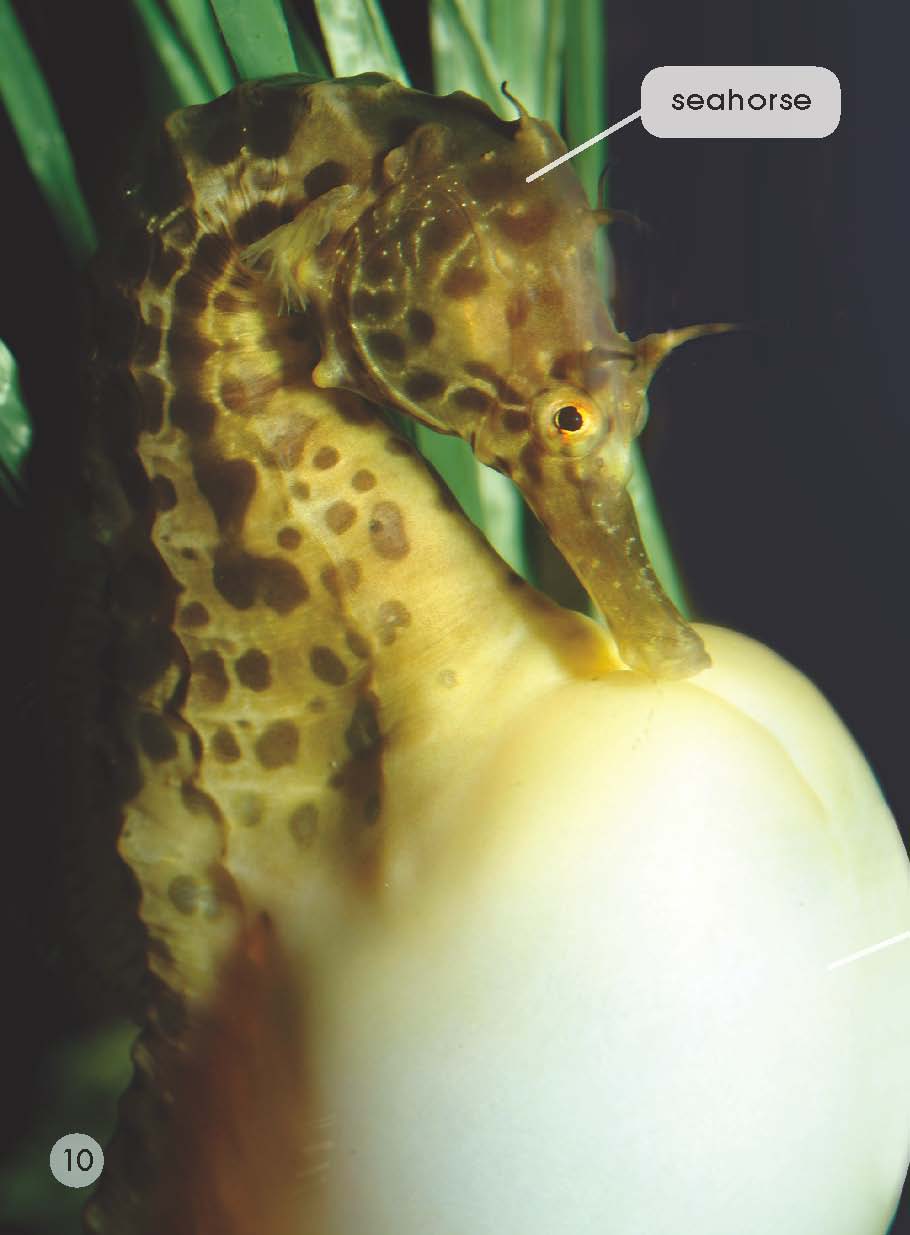 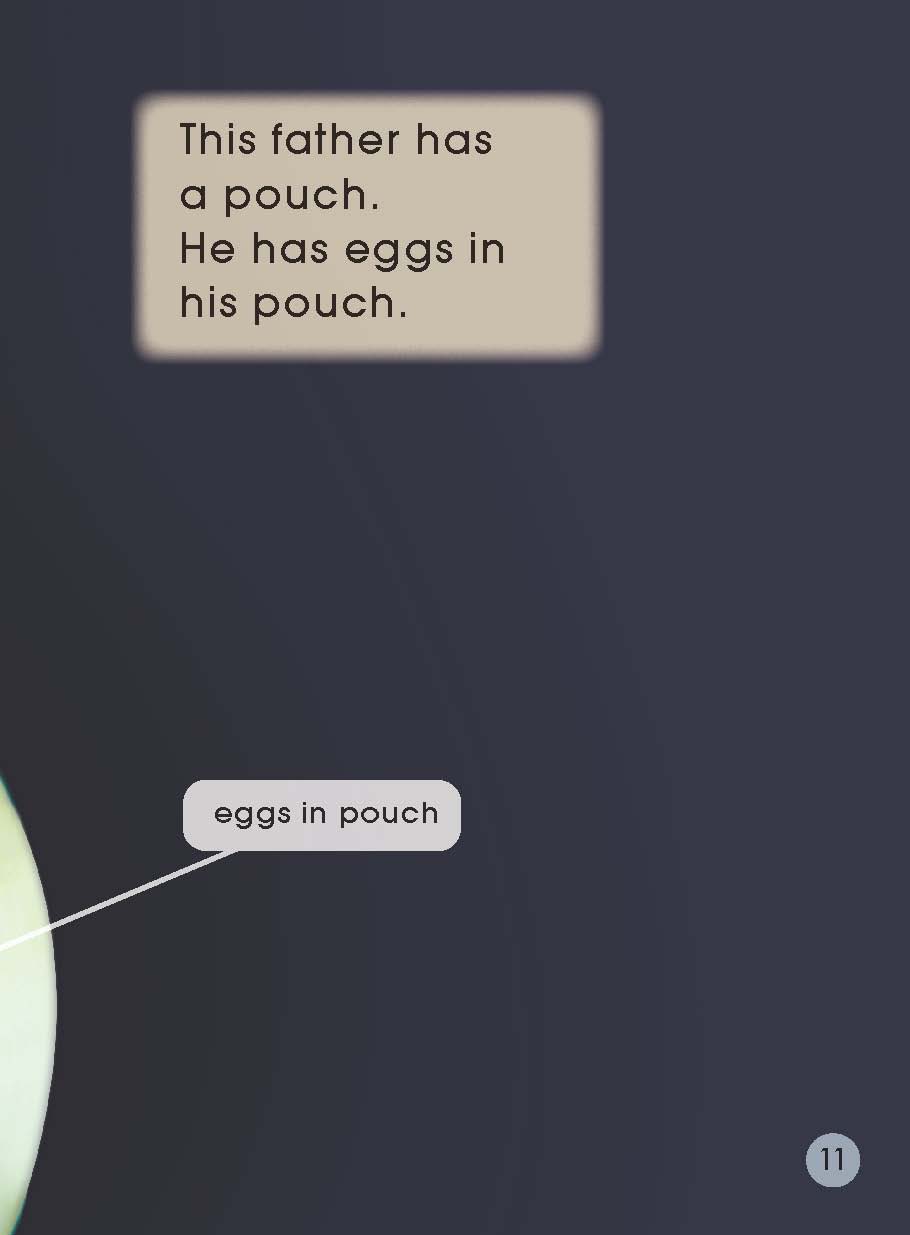 What is happening to the eggs in the pouch?
What can baby seahorses do when they grow?
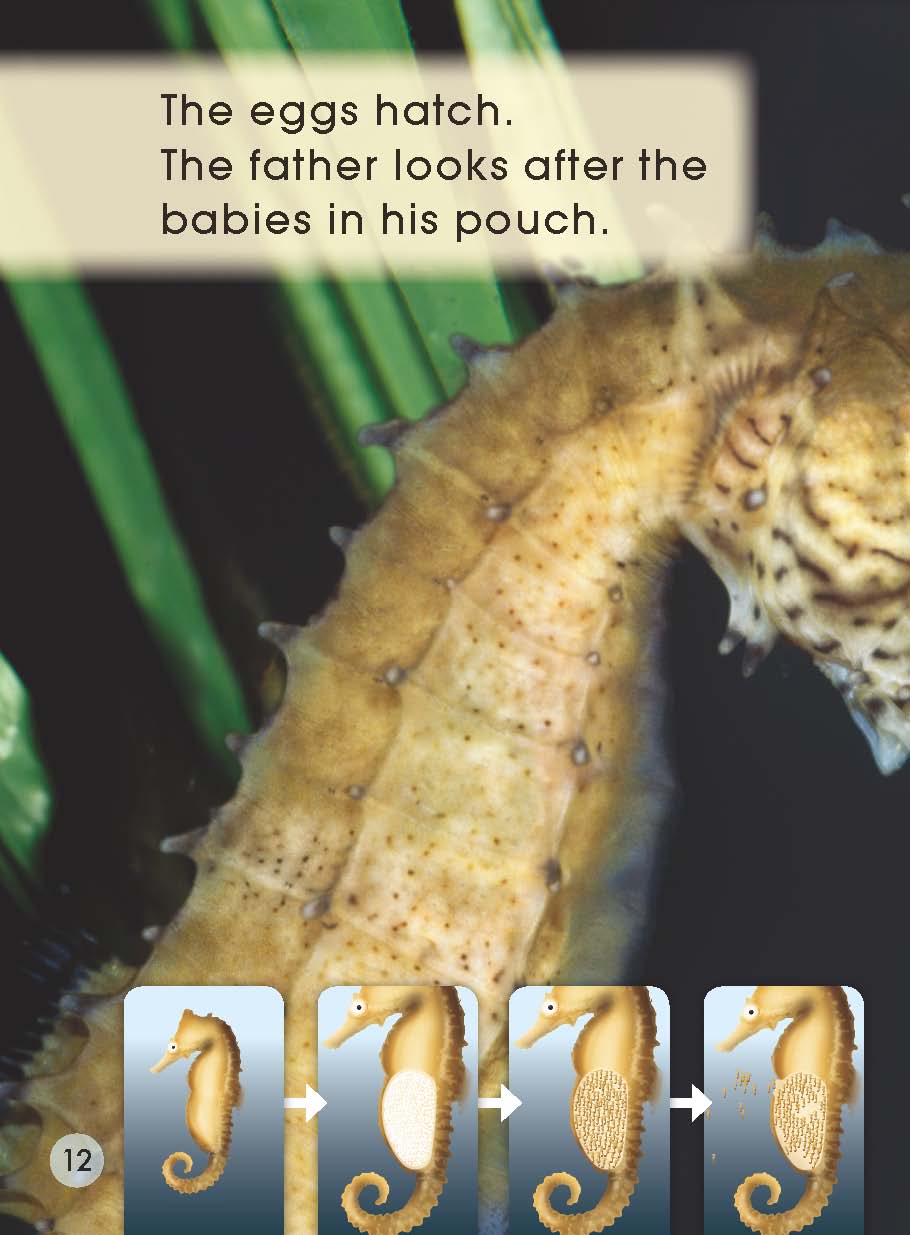 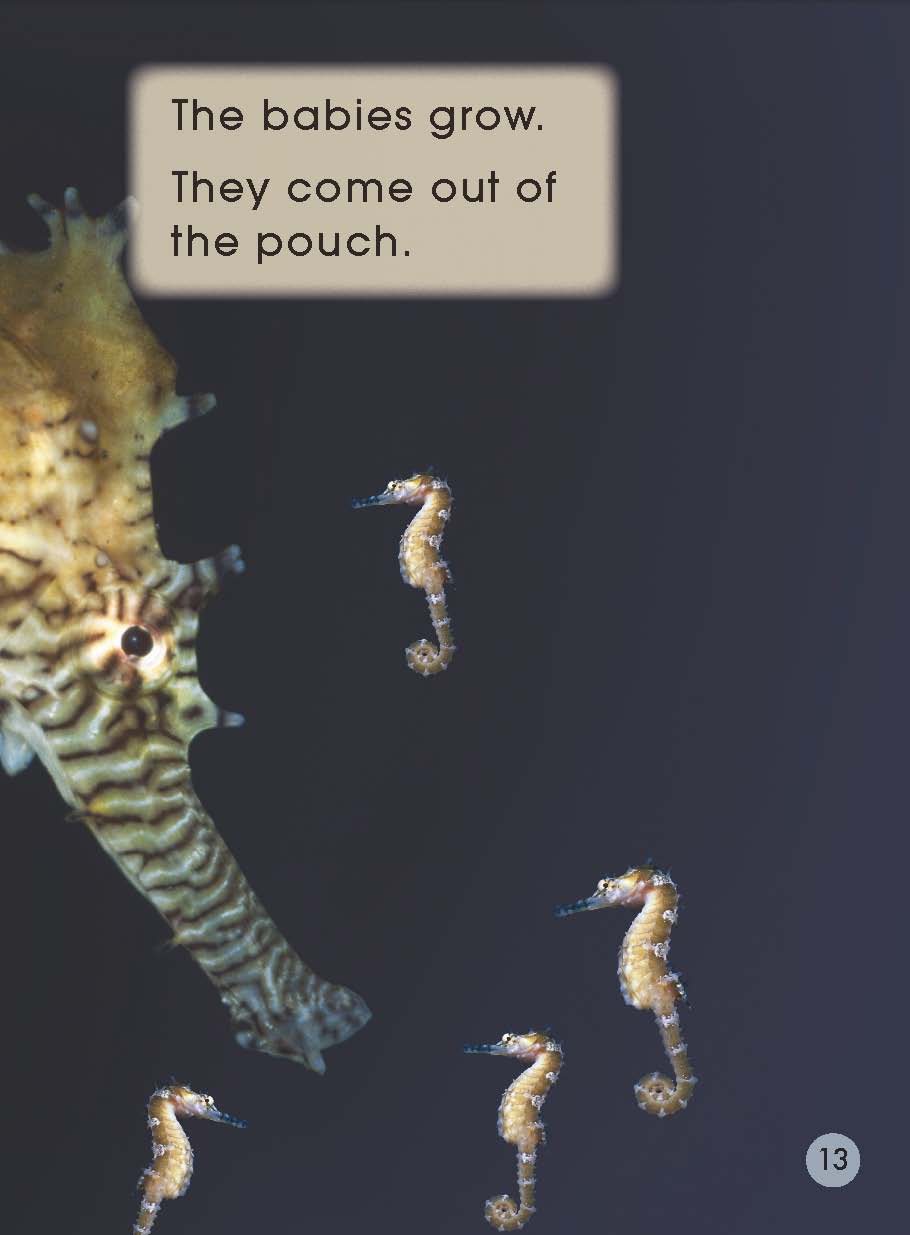 What are they?
How do they look after the egg and babies?
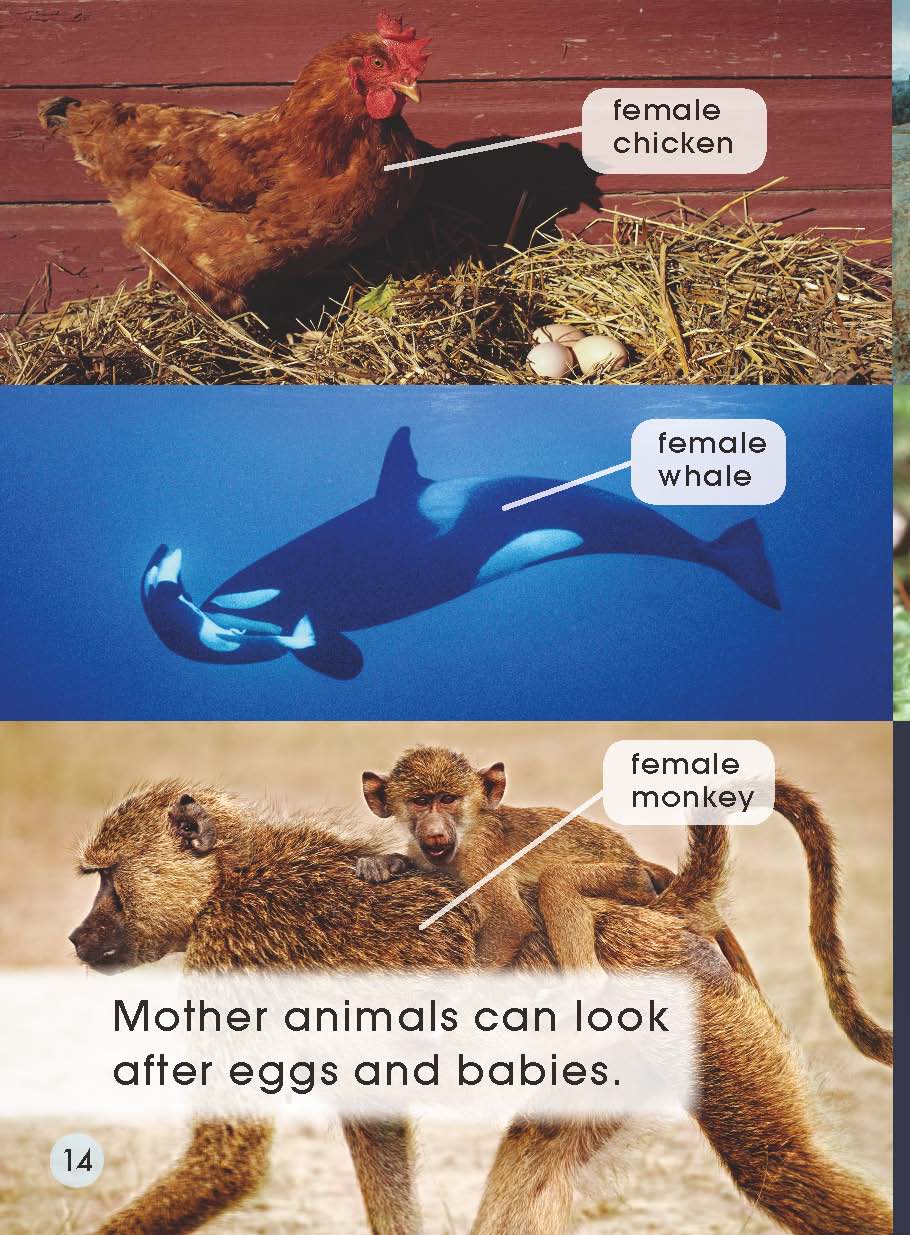 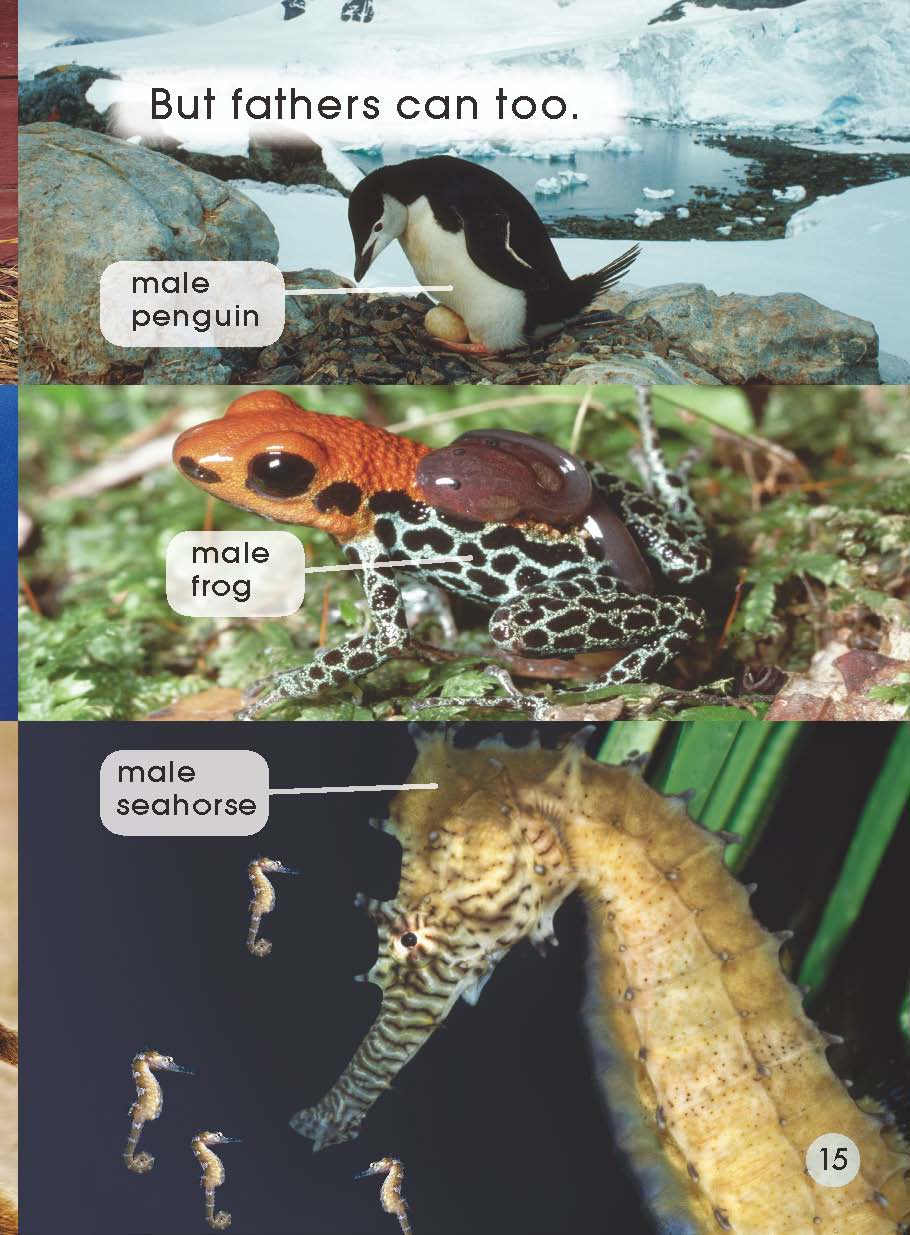 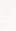 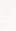 Listen and point.
Listen again and read after it.
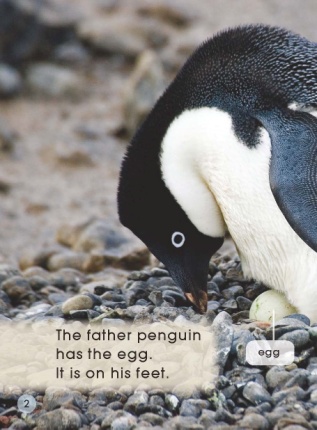 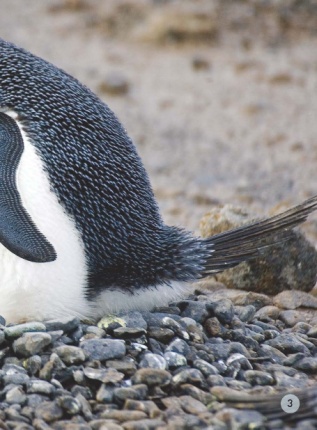 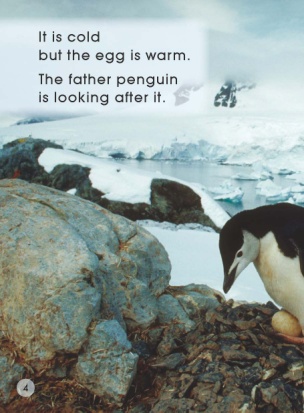 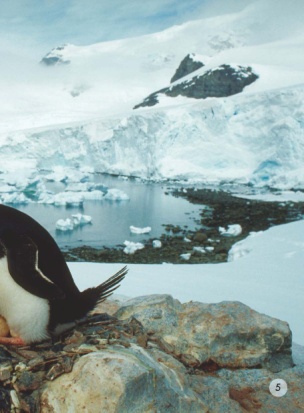 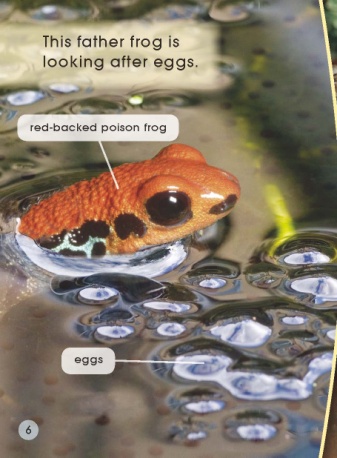 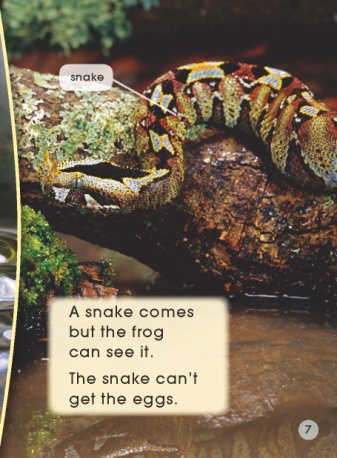 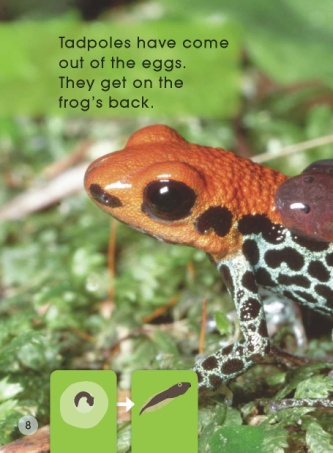 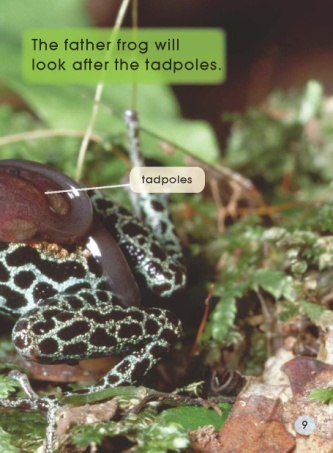 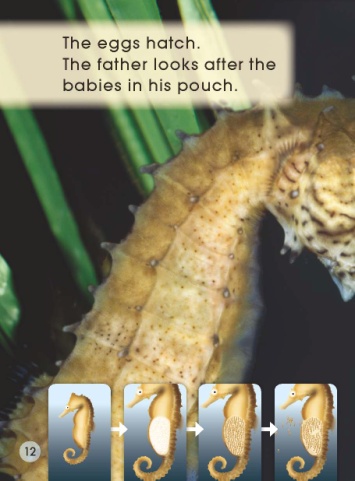 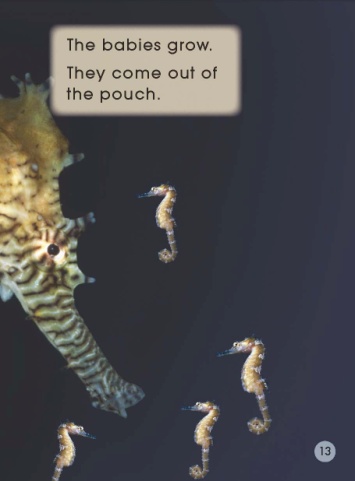 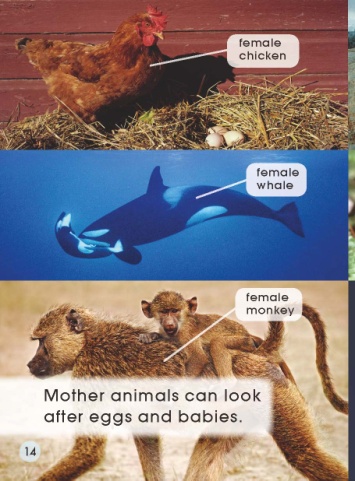 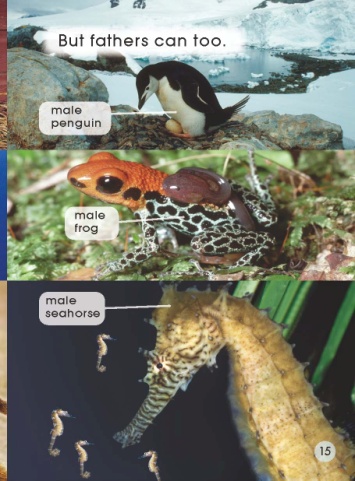 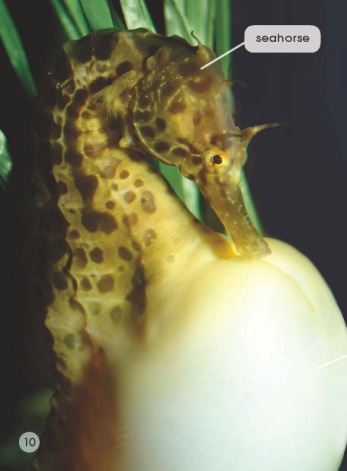 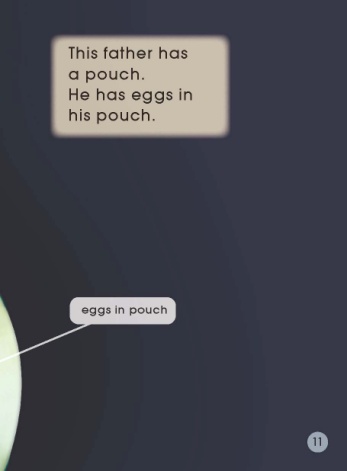 What does look after mean in the story?
D 陪伴成长
A 照顾
B 喜欢
C 和……玩耍
look after
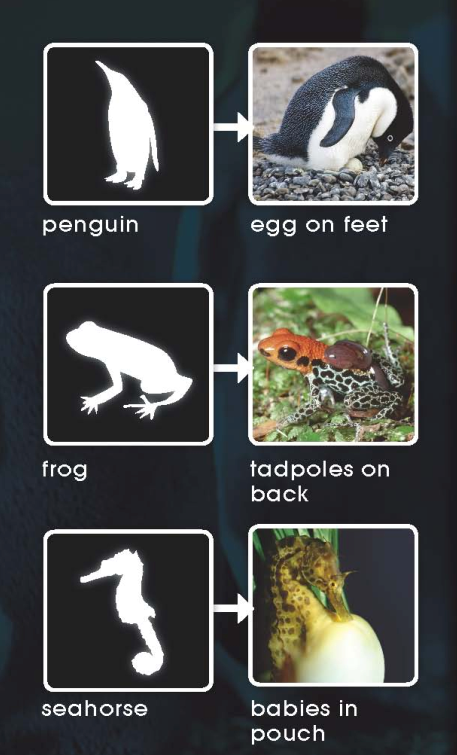 Please complete the diagram to show what happened in the story.
Retell the story with your partner using the story map.
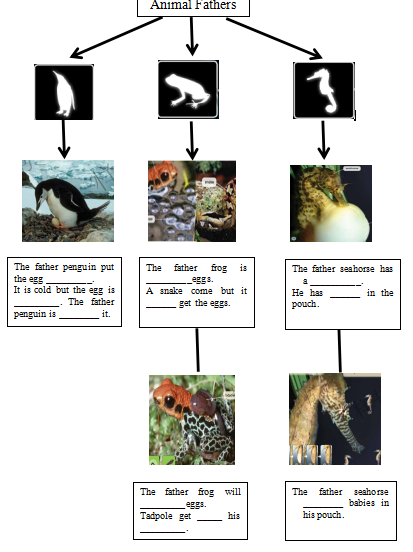 Read again and answer the questions.
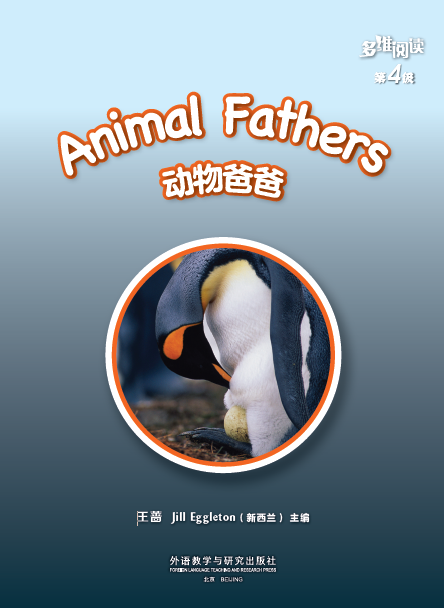 Which words tell you where the egg is?
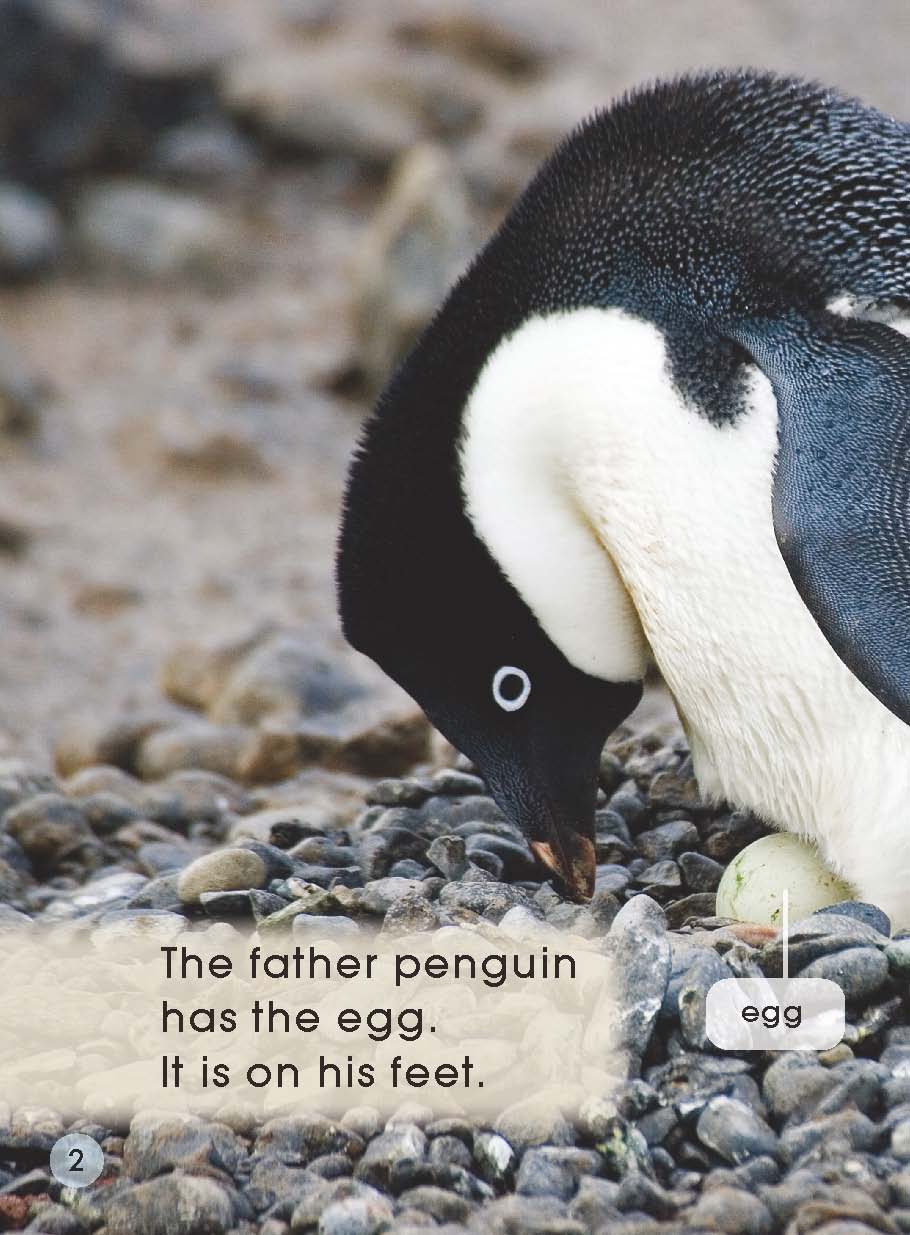 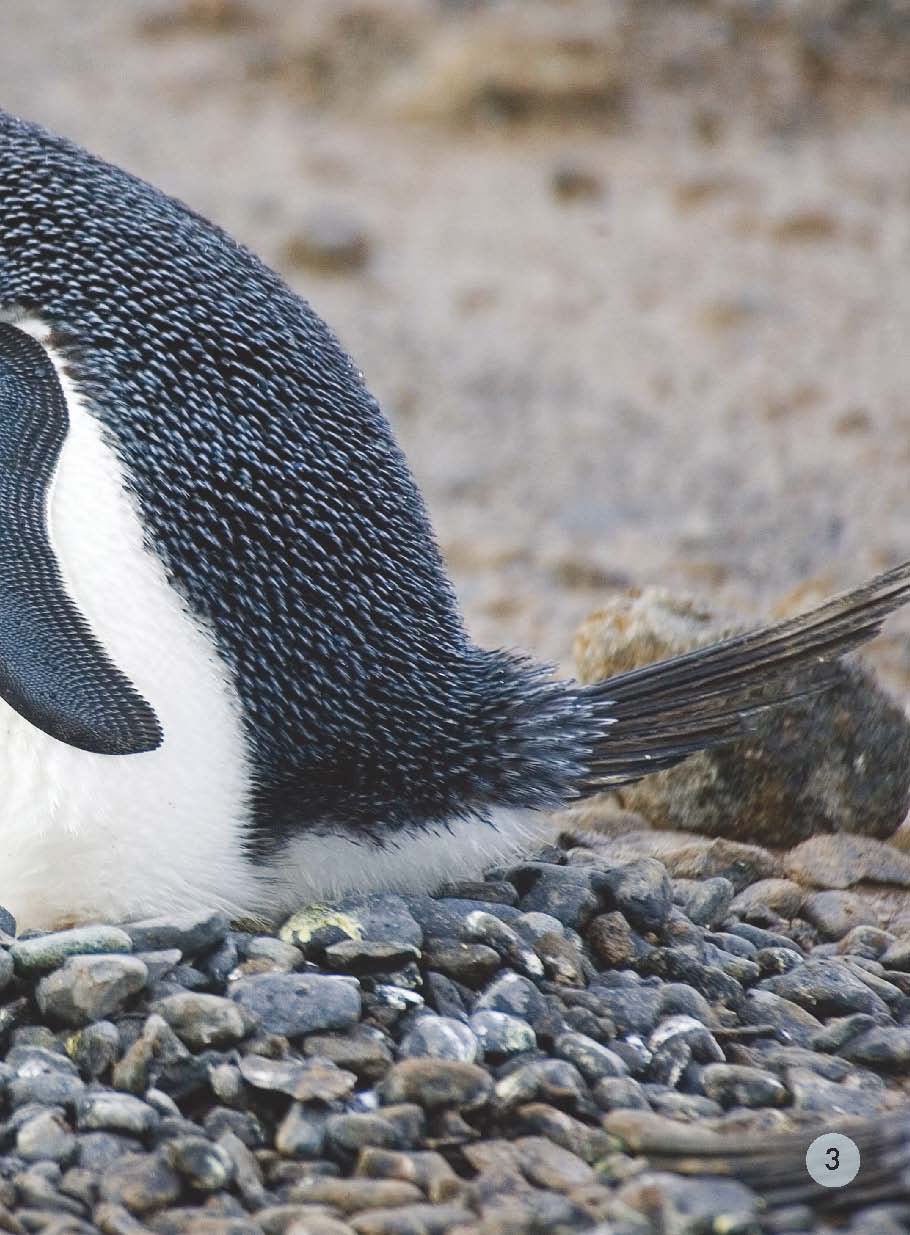 Read the word father, what sound does er make?

Can you find another word with er on this page?
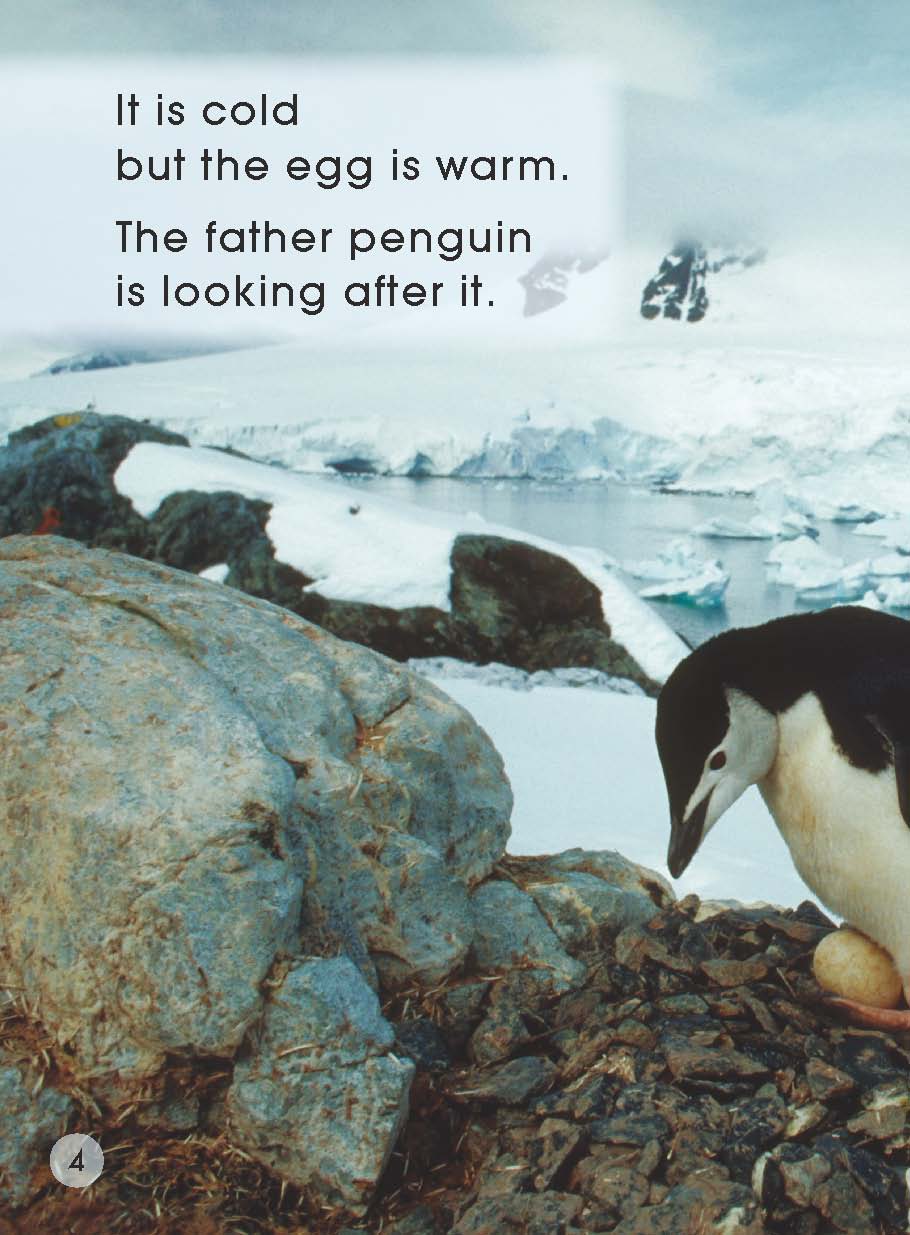 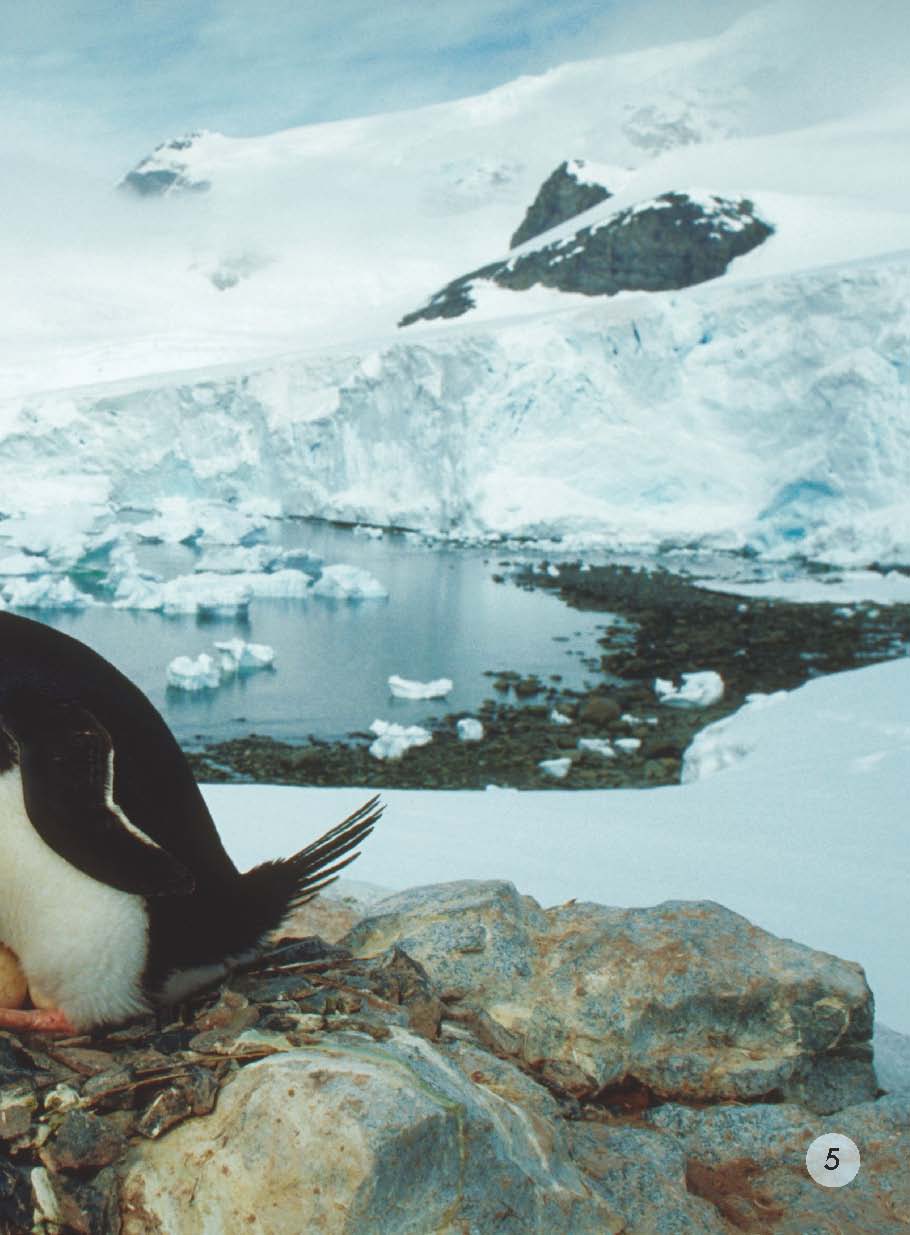 Find the word can. Which word is the opposite to it?

Which part of the word  eggs tells you there is more than one egg?
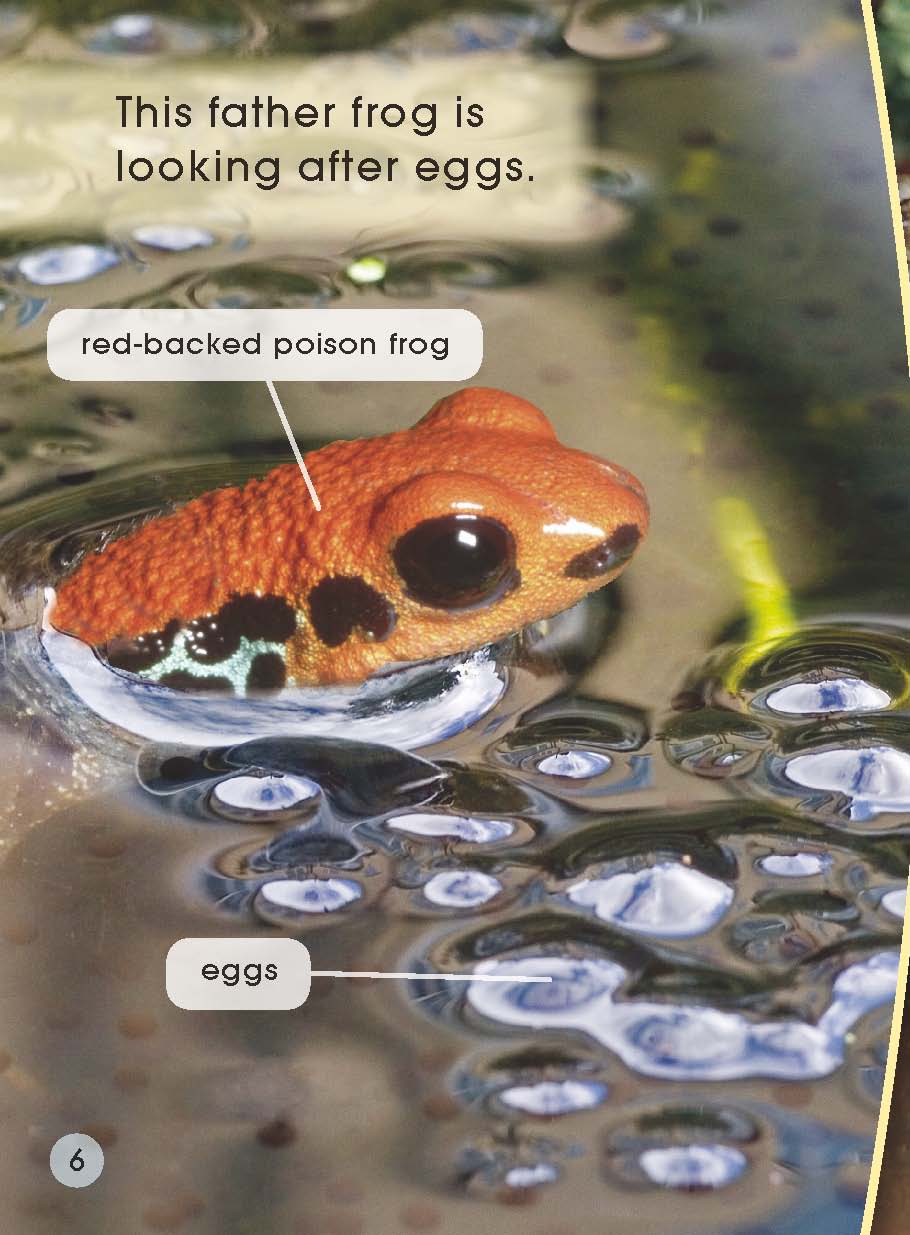 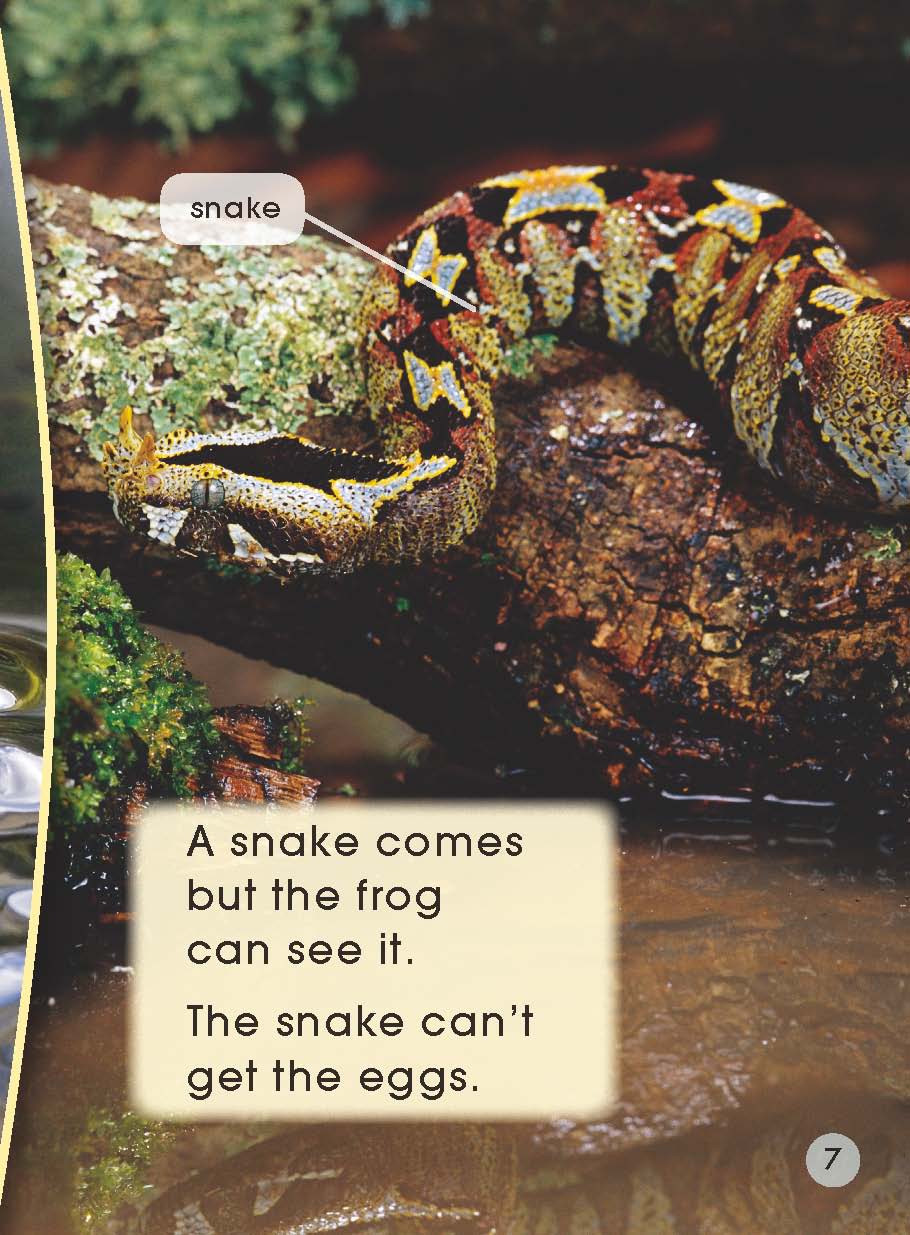 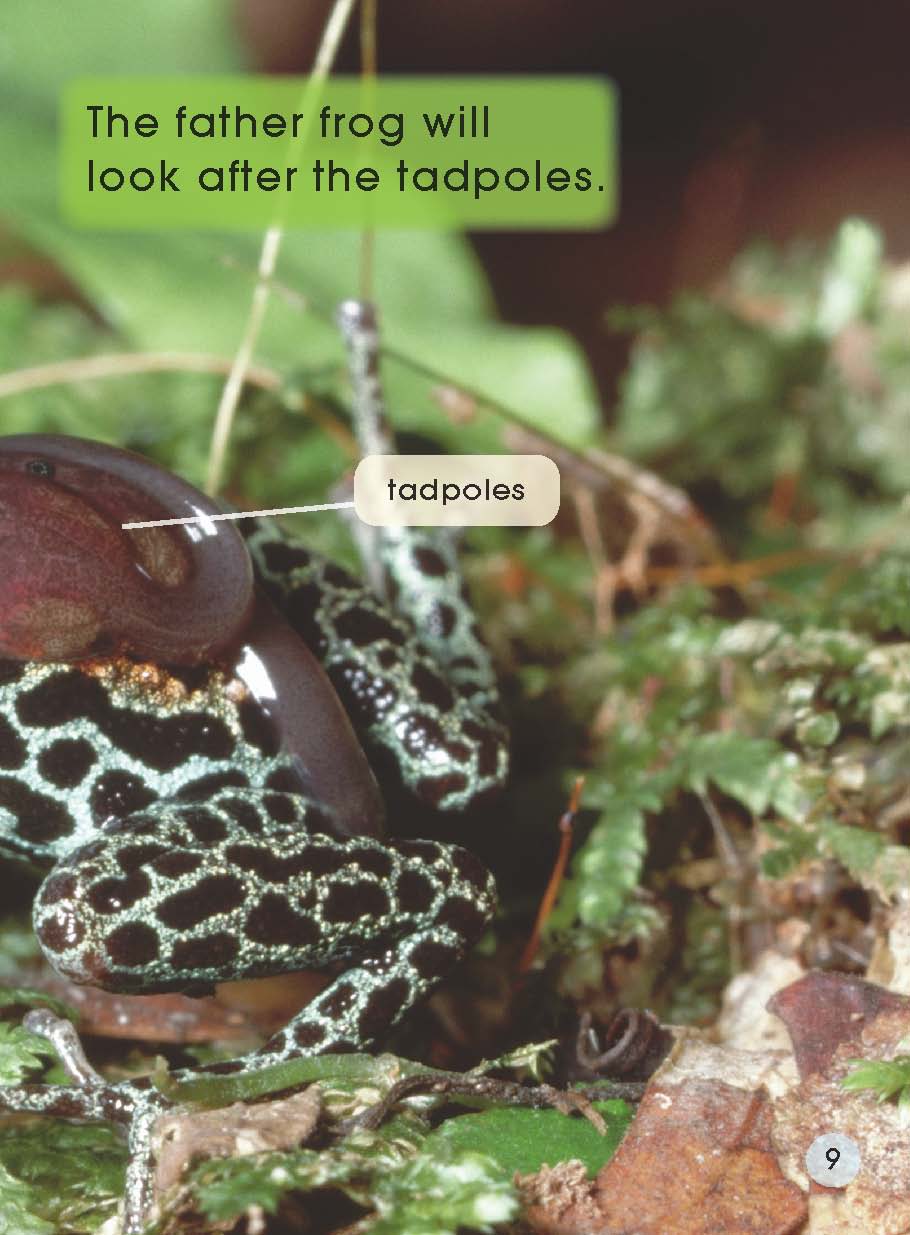 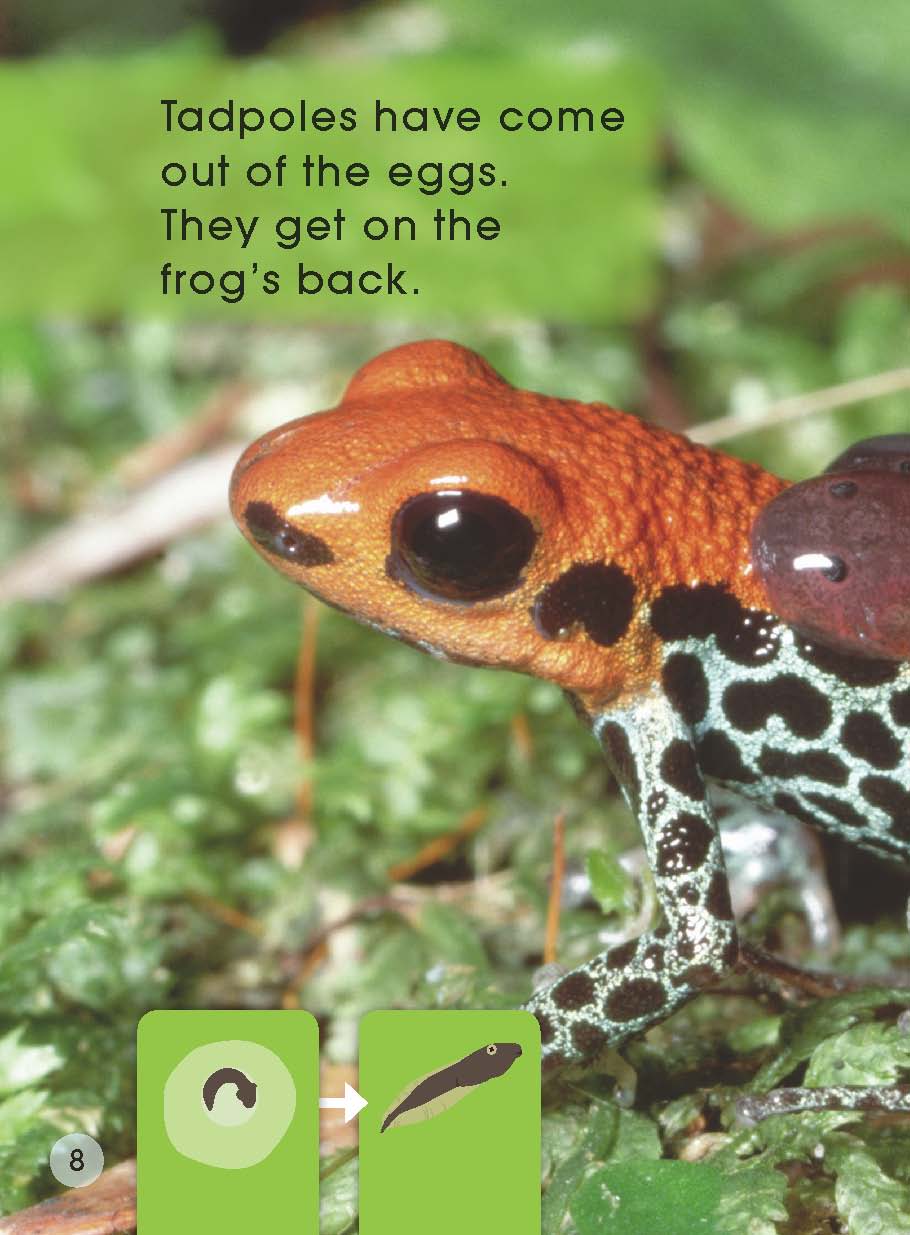 Which word says pouch? How do you know?
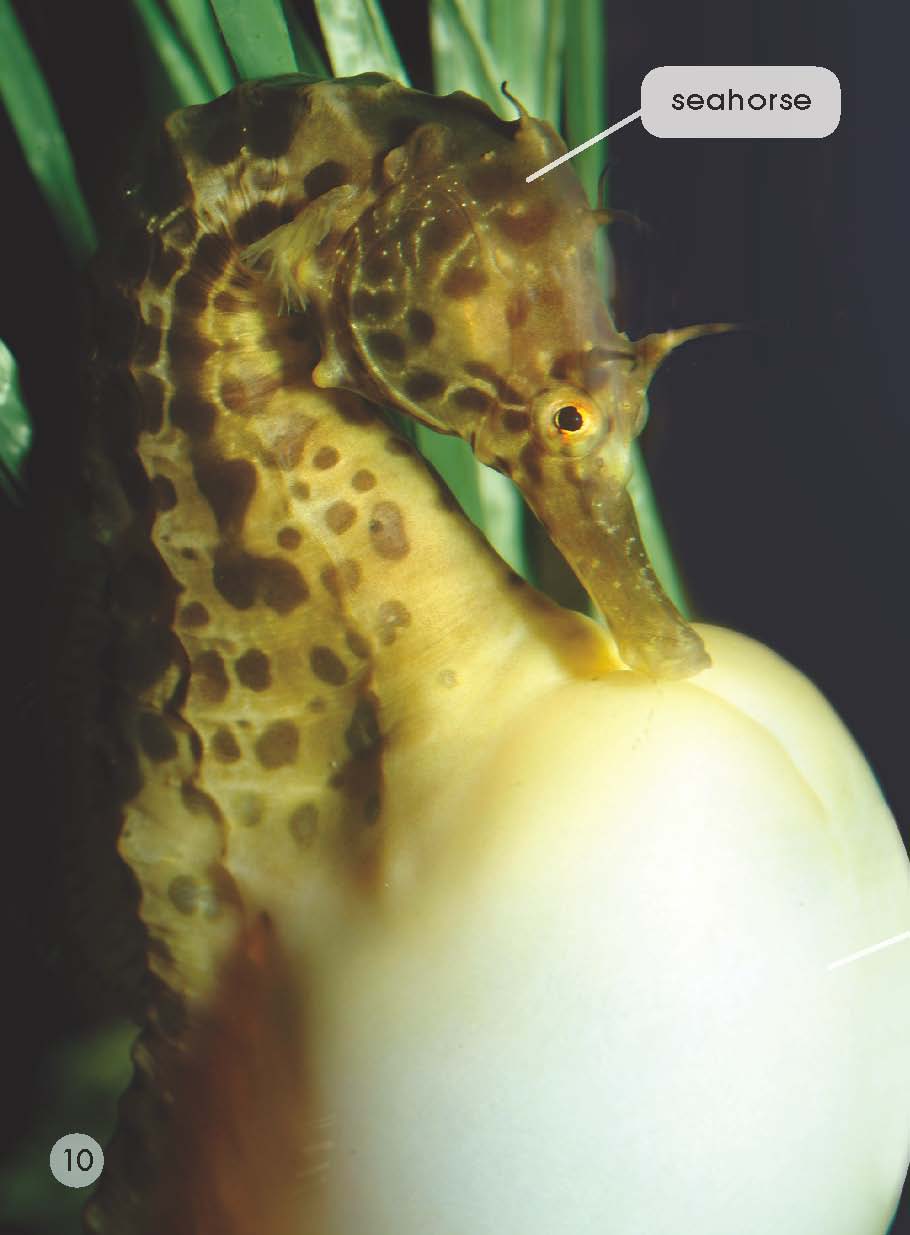 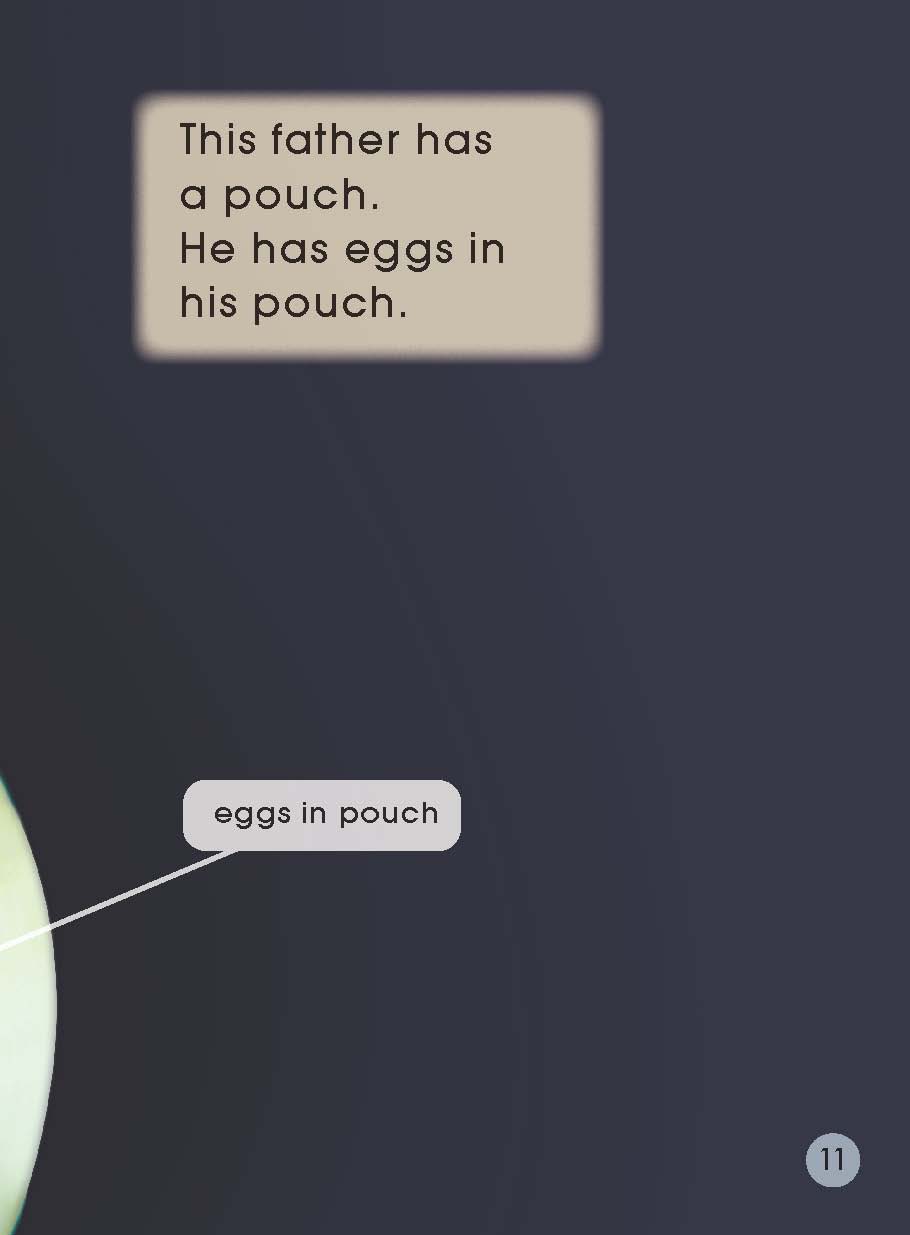 What happens after the babies grow? Read the sentence that tells you.
Find the words pouch and hatch. What sound is at the end of the words?
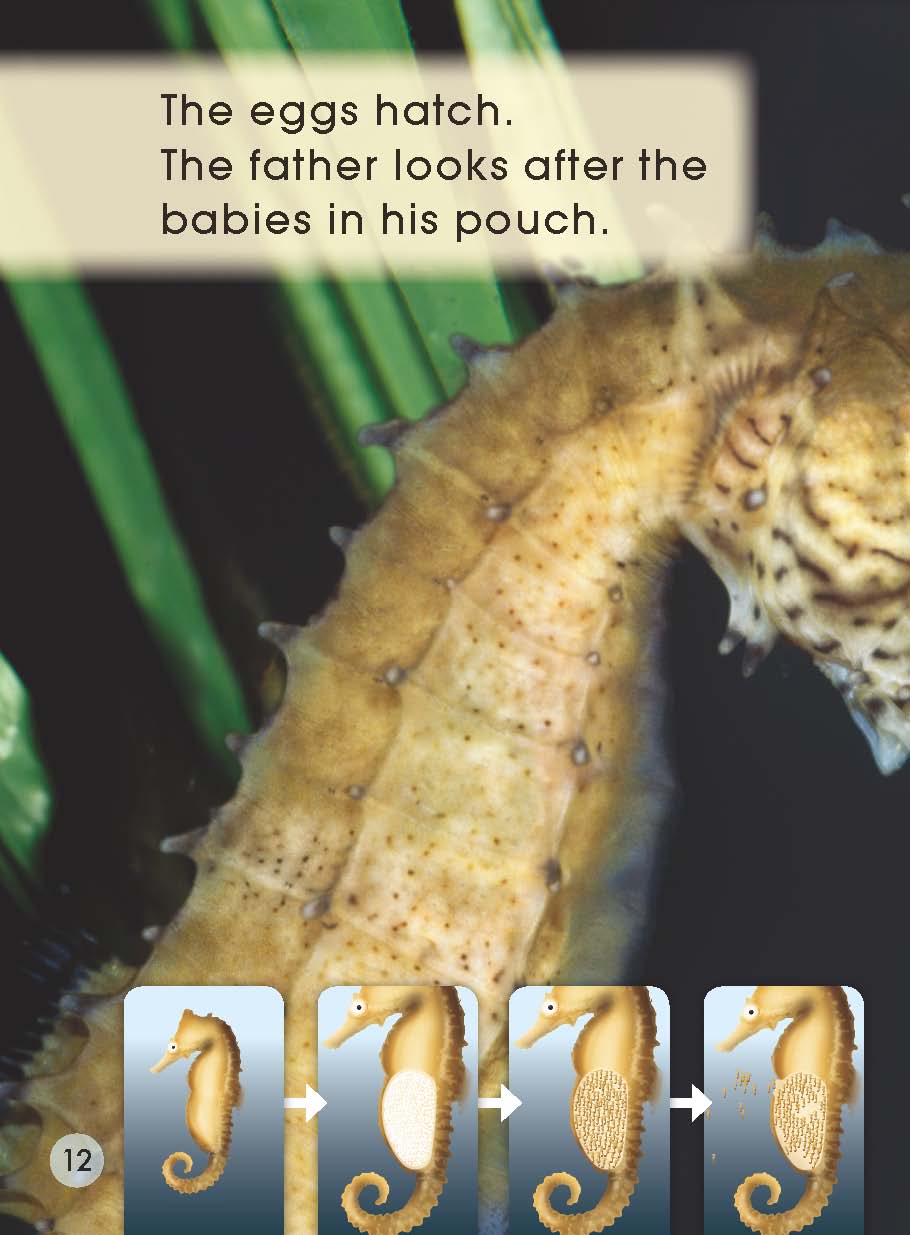 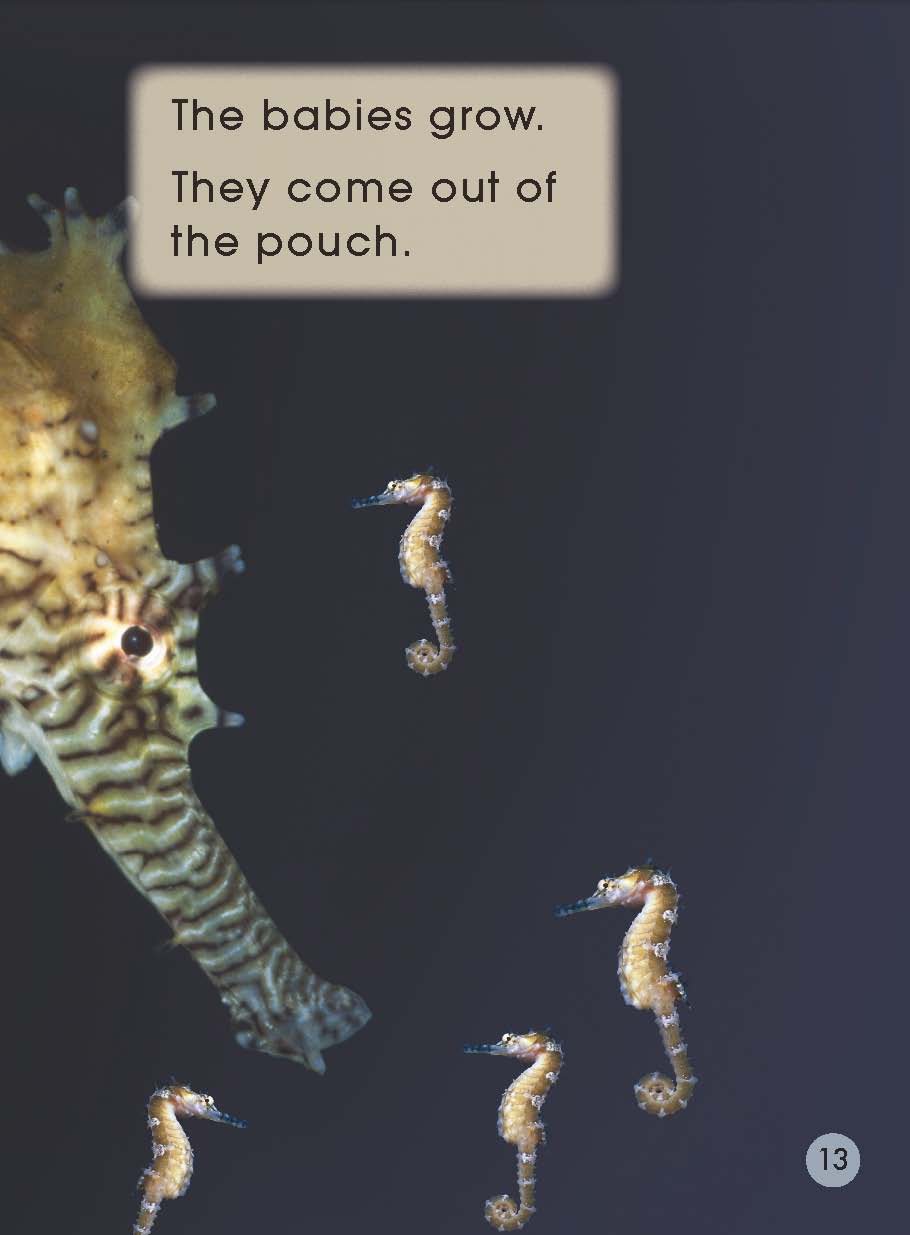 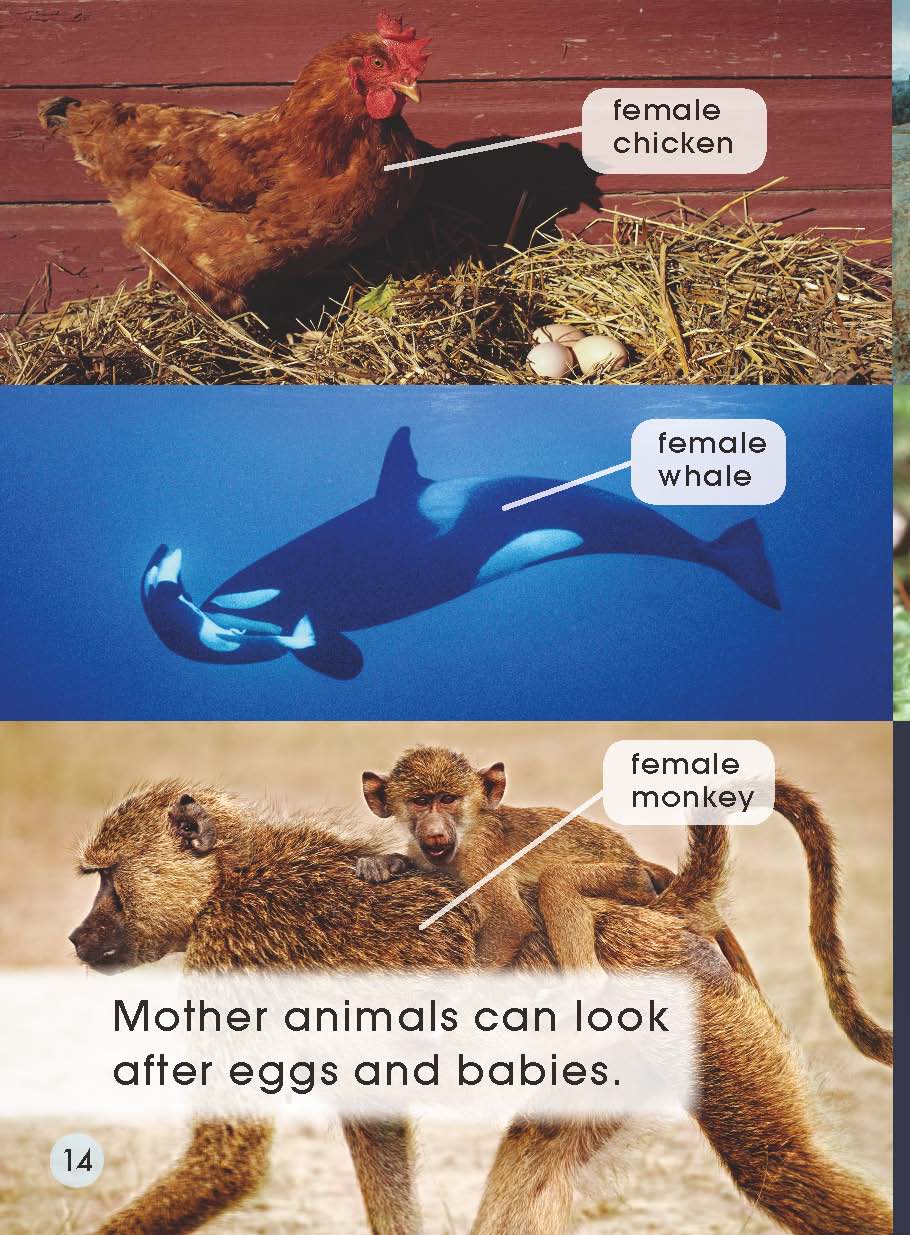 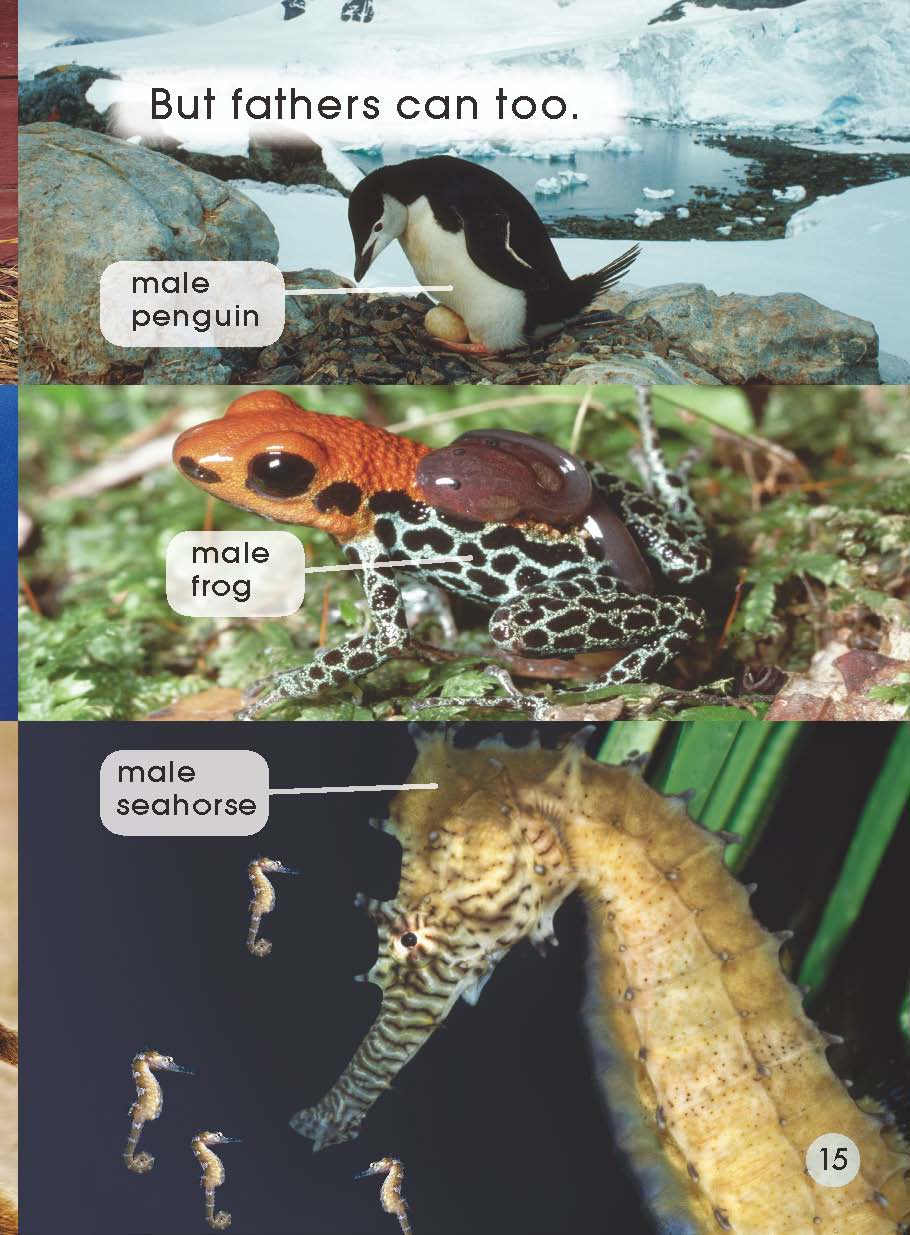 Work in pairs and discuss.
What is the book about?
What do you think of the animal fathers? Why?
What other father animals do you know that look after the eggs and babies?
Do you like the story? Why?
Read the story with your partner.
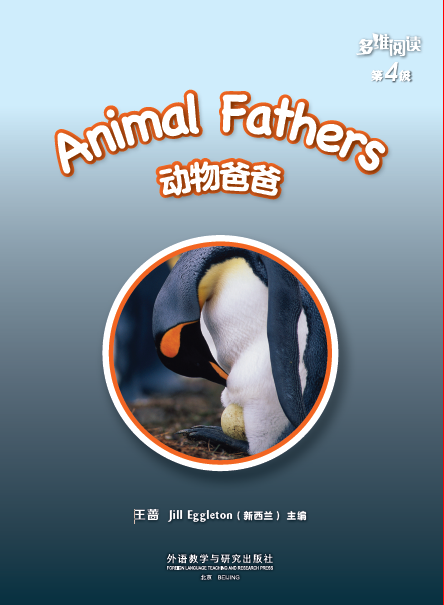 Retell the story again.
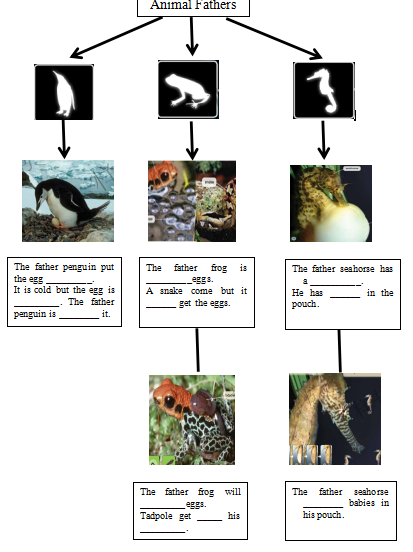 Homework
学生从老师布置的两个个作业中任选一项并完成。
课后和小组成员一起利用网络或者图书馆查询资料，了解还有哪些动物爸爸会照顾孩子以及以什么方式照顾孩子，选择相应的方式进行汇报。
学生与小组成员合作，制作一幅海报，仿照本课问题，介绍另一种动物爸爸，在全班进行展示。
What other animal have a pouch?
father seahorse
mother kangaroo
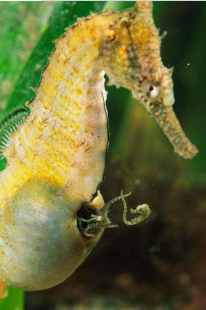 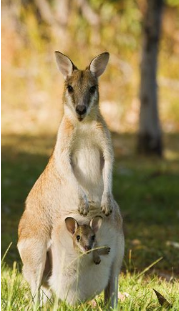 pouch
pouch